© 2016 Pearson Education, Inc.
Tissue: The Living Fabric
Individual body cells are specialized
Tissues
Groups of cells similar in structure that perform common or related function
Histology
Study of tissues
© 2016 Pearson Education, Inc.
© 2016 Pearson Education, Inc.
4.2  Epithelial Tissue
Epithelial tissue (epithelium) is a sheet of cells that covers body surfaces or cavities
Two main forms:
Covering and lining epithelia
Glandular epithelia

Main functions: protection, absorption, filtration, excretion, secretion, and sensory reception
© 2016 Pearson Education, Inc.
Special Characteristics of Epithelial Tissues
Epithelial tissue has five distinguishing characteristics:
 Polarity
 Specialized contacts
 Supported by connective tissues
 Avascular, but innervated
 Regeneration
© 2016 Pearson Education, Inc.
Special Characteristics of Epithelial Tissues (cont.)
Polarity
Apical surface, upper free side, is exposed to surface or cavity
Basal surface, lower attached side, faces inwards toward body
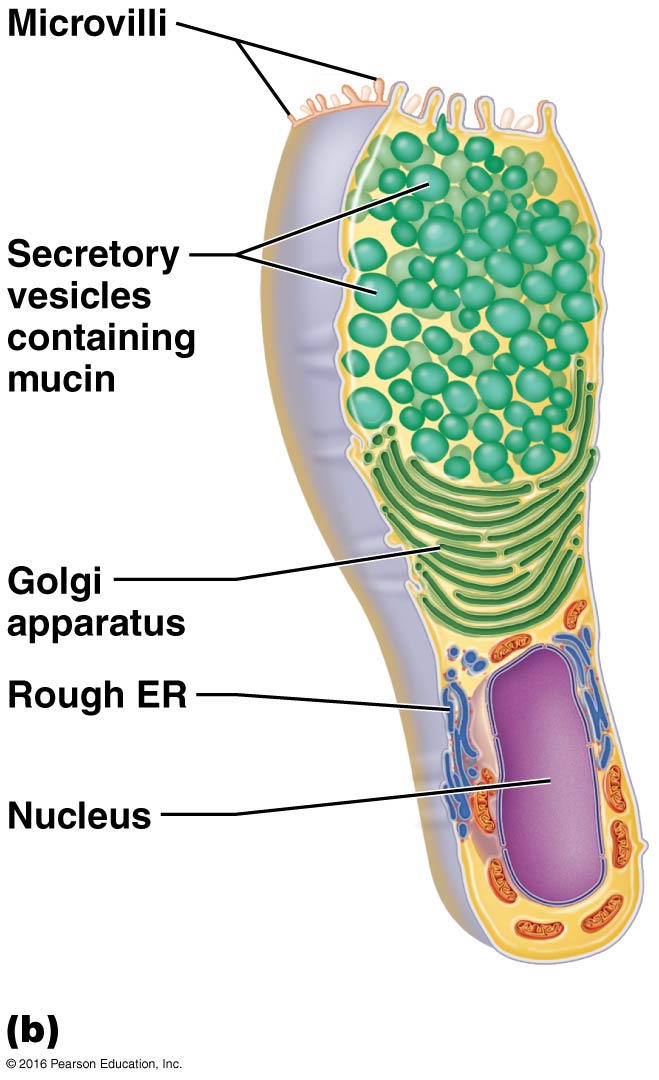 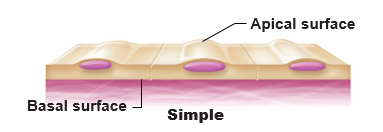 © 2016 Pearson Education, Inc.
Special Characteristics of Epithelial Tissues (cont.)
Specialized contacts
Epithelial tissues need to fit closely together 
Many form continuous sheets
Specialized contact points bind adjacent epithelial cells together
Lateral contacts include:
Tight junctions
Desmosomes
© 2016 Pearson Education, Inc.
Special Characteristics of Epithelial Tissues (cont.)
Connective tissue support
All epithelial sheets are supported by connective tissue
Reticular lamina
Basement membrane
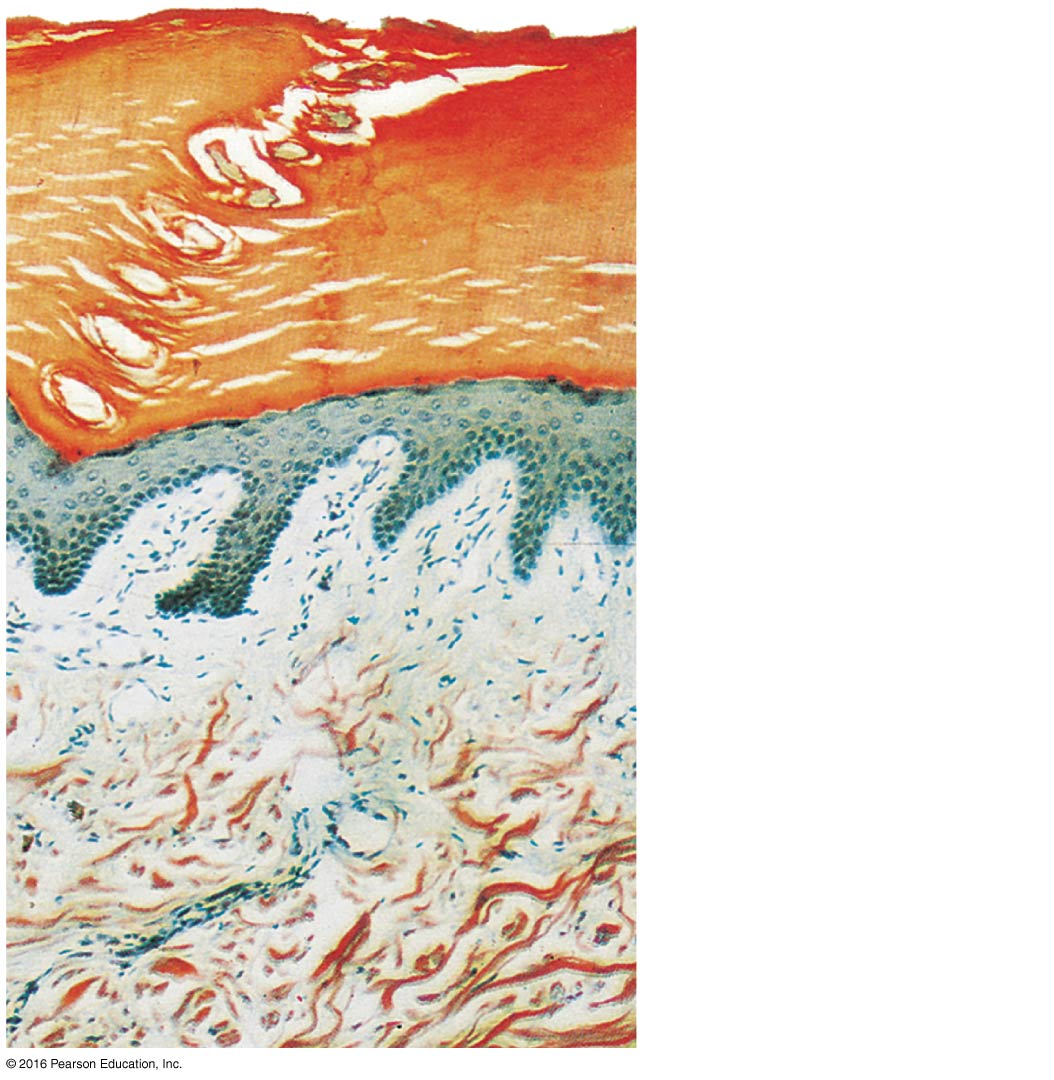 © 2016 Pearson Education, Inc.
Clinical – Homeostatic Imbalance 4.1
Cancerous epithelial cells are not contained by the basement membrane boundary
They penetrate the boundary and invade underlying tissues, resulting in spread of cancer
© 2016 Pearson Education, Inc.
Special Characteristics of Epithelial Tissues (cont.)
Avascular, but innervated
No blood vessels are found in epithelial tissue
Must be nourished by diffusion from underlying connective tissues
Epithelia are supplied by nerve fibers, however
© 2016 Pearson Education, Inc.
Special Characteristics of Epithelial Tissues (cont.)
Regeneration
Epithelial cells have high regenerative capacities
Stimulated by loss of apical-basal polarity and broken lateral contacts
Some cells are exposed to friction, some to hostile substances, resulting in damage
Must be replaced
Requires adequate nutrients and cell division
© 2016 Pearson Education, Inc.
Classification of Epithelia
All epithelial tissues have two names
First name indicates number of cell layers
Simple epithelia 1 layer
Stratified epithelia 2+ layers
Second name indicates shape of cells in apical layer
Squamous: flattened and scale-like
Cuboidal: box-like, cube
Columnar: tall, column-like
© 2016 Pearson Education, Inc.
Figure 4.2a Classification of epithelia.
Apical surface
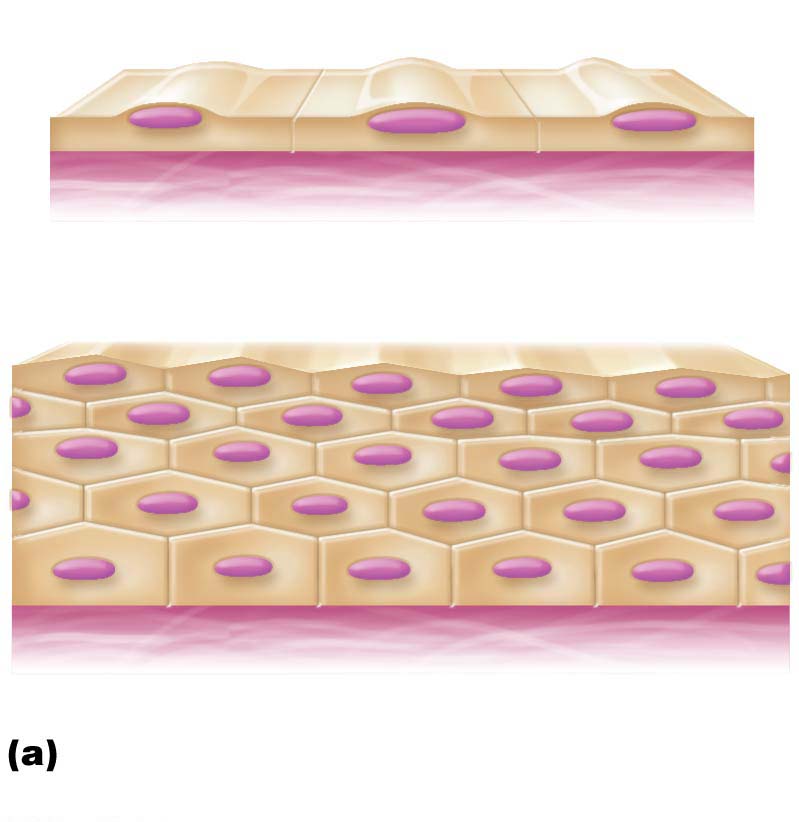 Basal surface
Simple
Apical surface
Basal surface
Stratified
Classification based on number of
cell layers.
© 2016 Pearson Education, Inc.
Figure 4.2b Classification of epithelia.
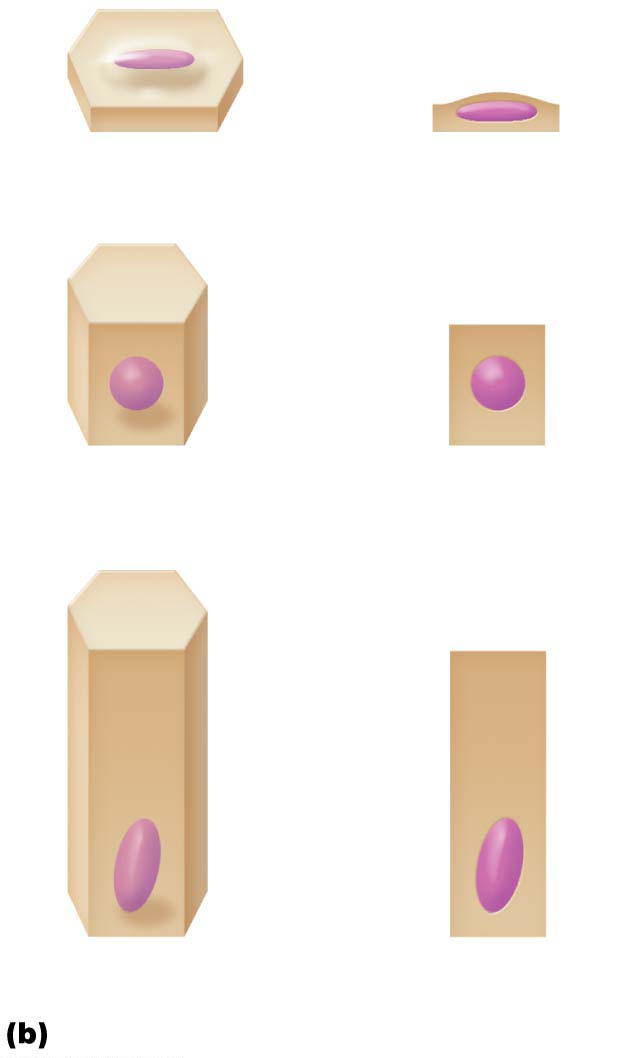 Squamous
Cuboidal
Columnar
Classification based on cell shape.
© 2016 Pearson Education, Inc.
Classification of Epithelia (cont.)
Simple epithelia
Involved in absorption, secretion, or filtration processes
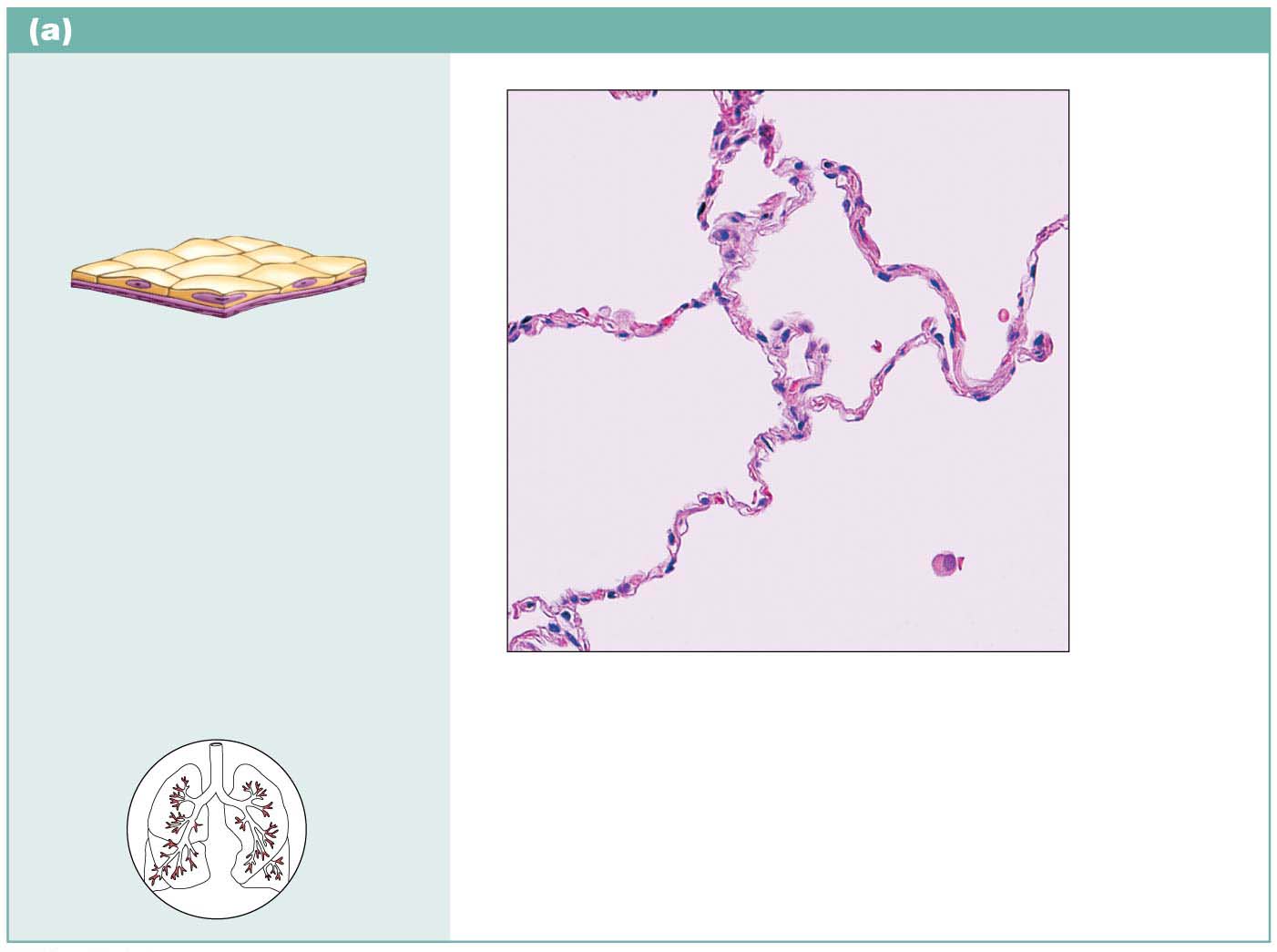 Photomicrograph: Simple squamous
epithelium forming part of the alveolar
(air sac) walls (140×).
© 2016 Pearson Education, Inc.
Classification of Epithelia (cont.)
Simple cuboidal epithelium
Involved in secretion and absorption
Forms walls of smallest ducts of glands and many kidney tubules
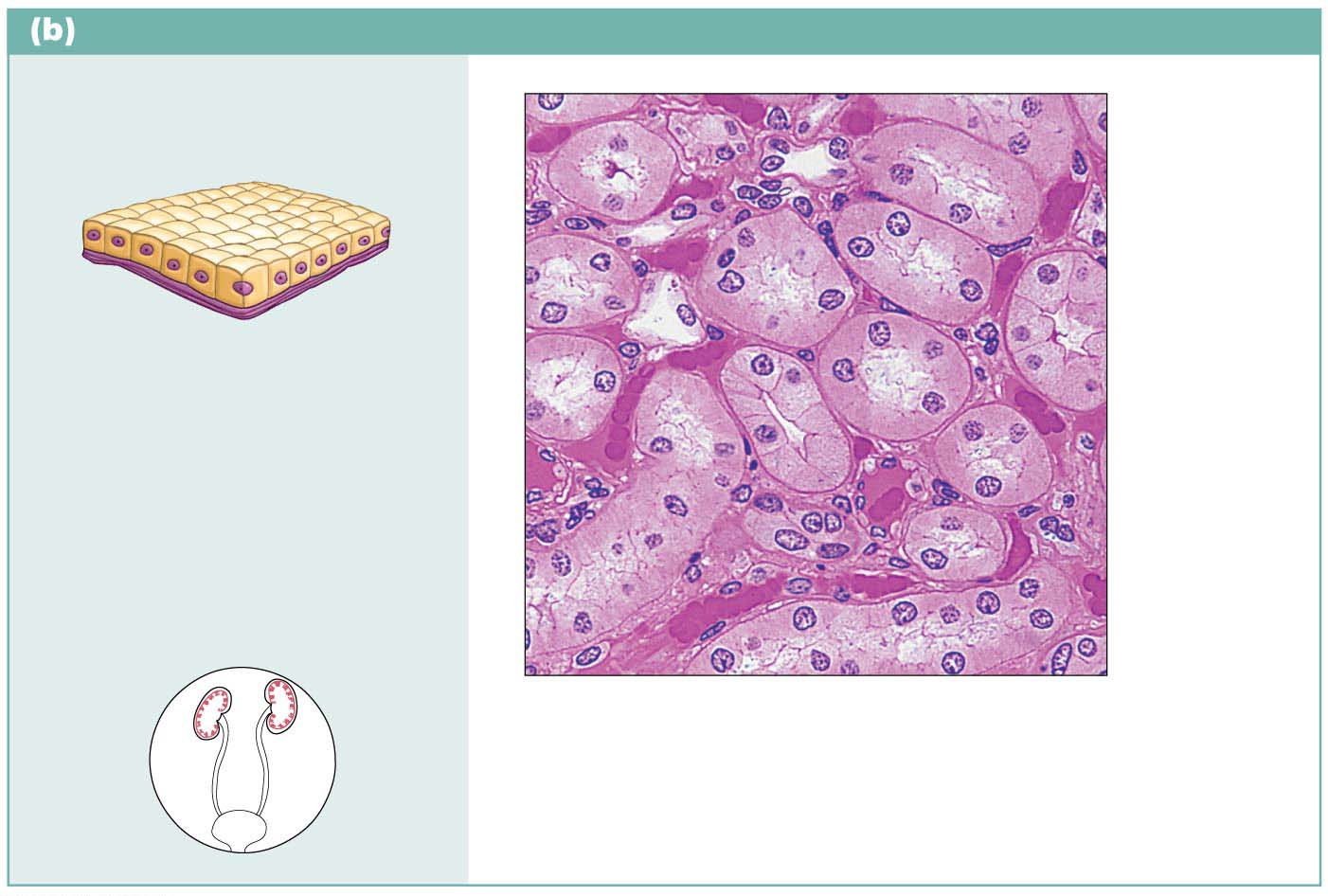 Photomicrograph: Simple cuboidal
epithelium in kidney tubules (430×).
© 2016 Pearson Education, Inc.
Classification of Epithelia (cont.)
Simple columnar epithelium
Single layer of tall, closely packed cells
Some cells have microvilli, and some have cilia
Involved in absorption and secretion of mucus, enzymes, and other substances
Found in digestive tract, gallbladder, ducts of some glands, bronchi, and uterine tubes
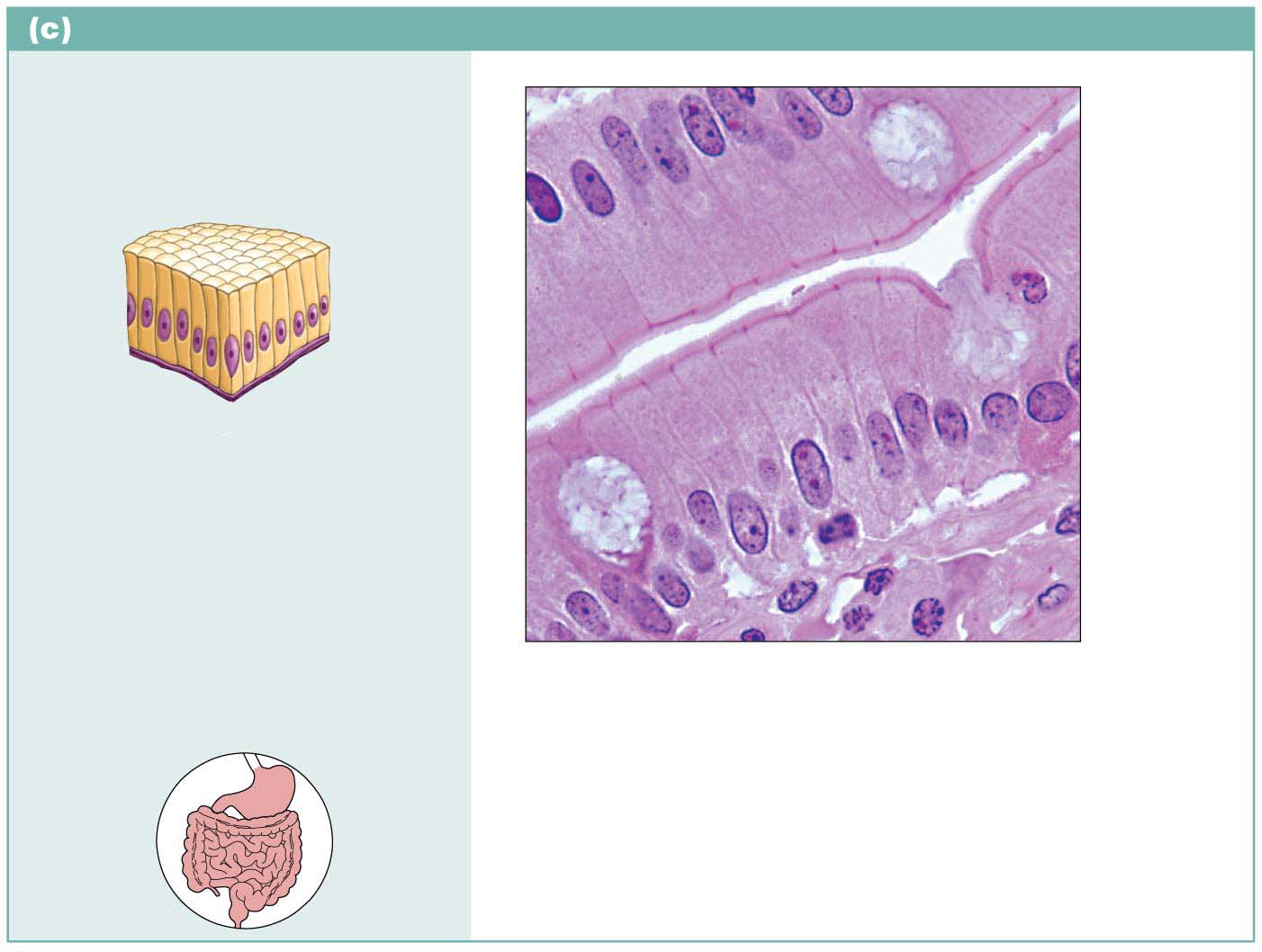 Photomicrograph: Simple columnar
epithelium of the small intestine mucosa
(640×).
© 2016 Pearson Education, Inc.
Classification of Epithelia (cont.)
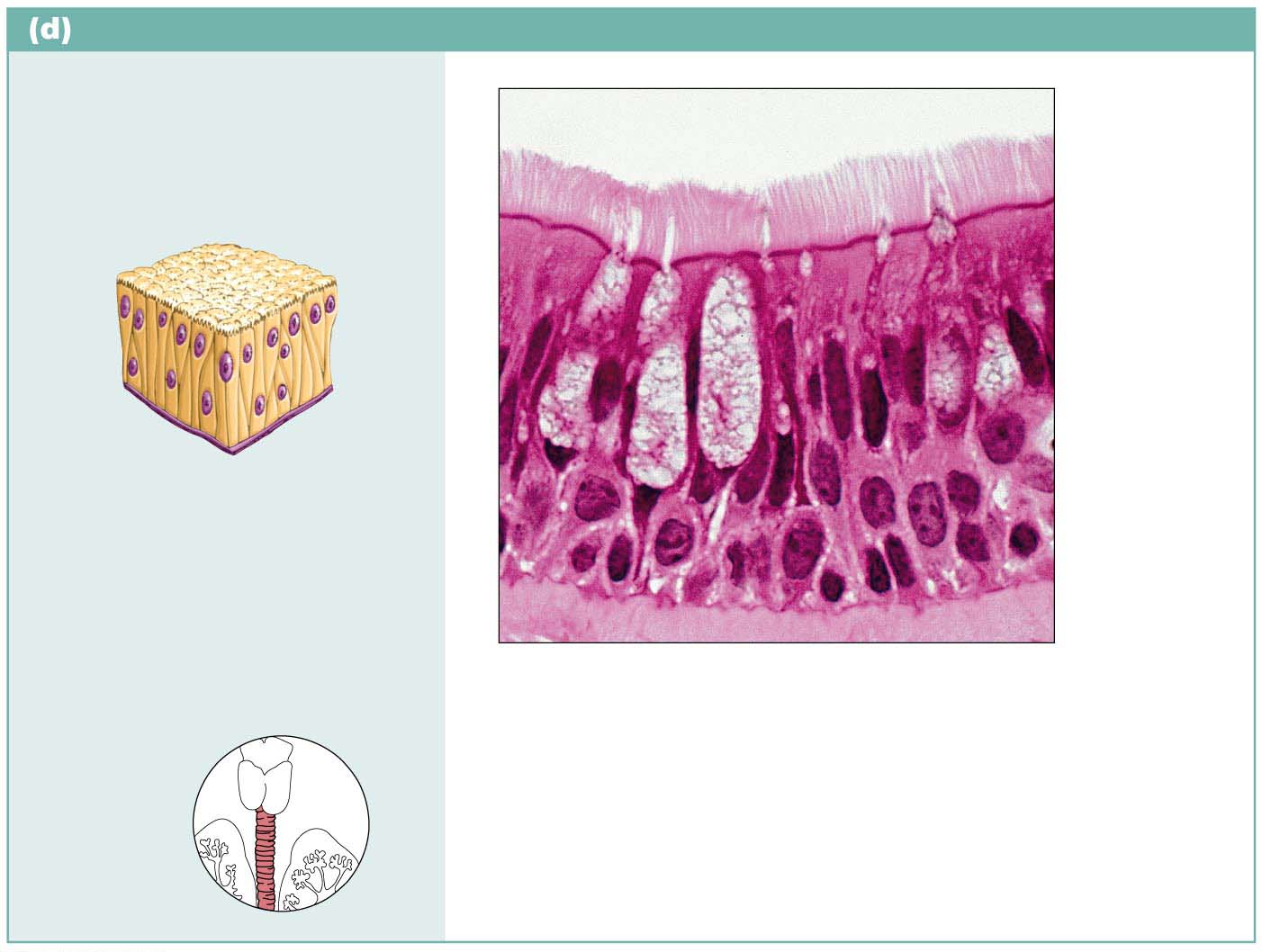 Pseudostratified columnar epithelium
Cells vary in height and appear to be multi-layered and stratified 
Involved in secretion, particularly of mucus, and also in movement of mucus via ciliary sweeping action
Located mostly in upper respiratory tract, ducts of large glands, &tubules in testes
Photomicrograph: Pseudostratified ciliated columnar epithelium lining the human trachea (780×).
© 2016 Pearson Education, Inc.
Classification of Epithelia (cont.)
Stratified epithelial tissues
Involve two or more layers of cells
More durable than simple epithelia because protection is the major role
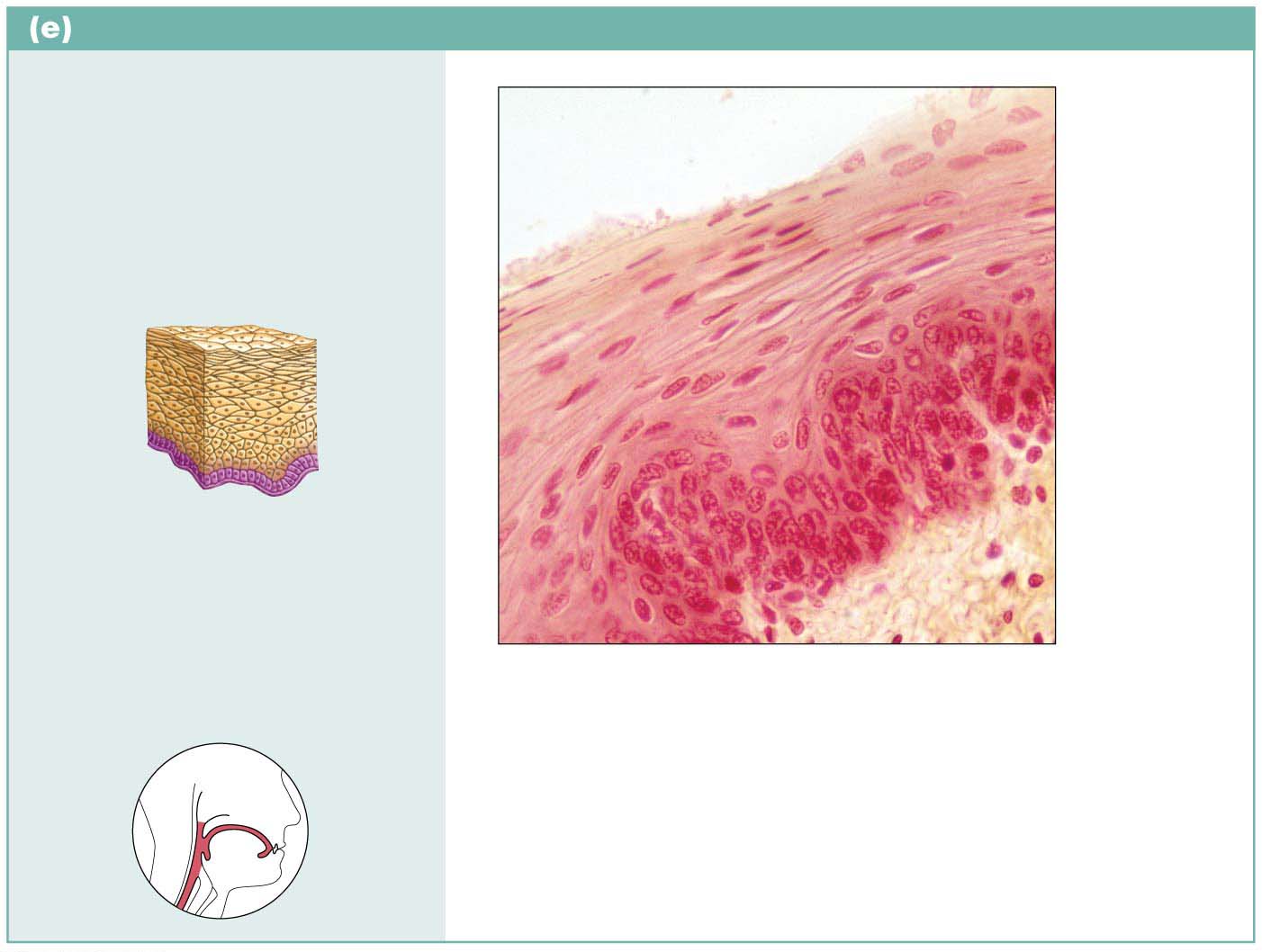 Photomicrograph: Stratified squamous
epithelium lining the esophagus (285×).
© 2016 Pearson Education, Inc.
Classification of Epithelia (cont.)
Stratified epithelial tissues (cont.)
Stratified cuboidal epithelium 
Quite rare
Found in some sweat and mammary glands
Typically only two cell layers thick
Stratified columnar epithelium
very limited distribution
in pharynx, in male urethra, and lining some glandular ducts
occurs at transition areas between two other types of epithelia
Only apical layer is columnar
© 2016 Pearson Education, Inc.
Classification of Epithelia (cont.)
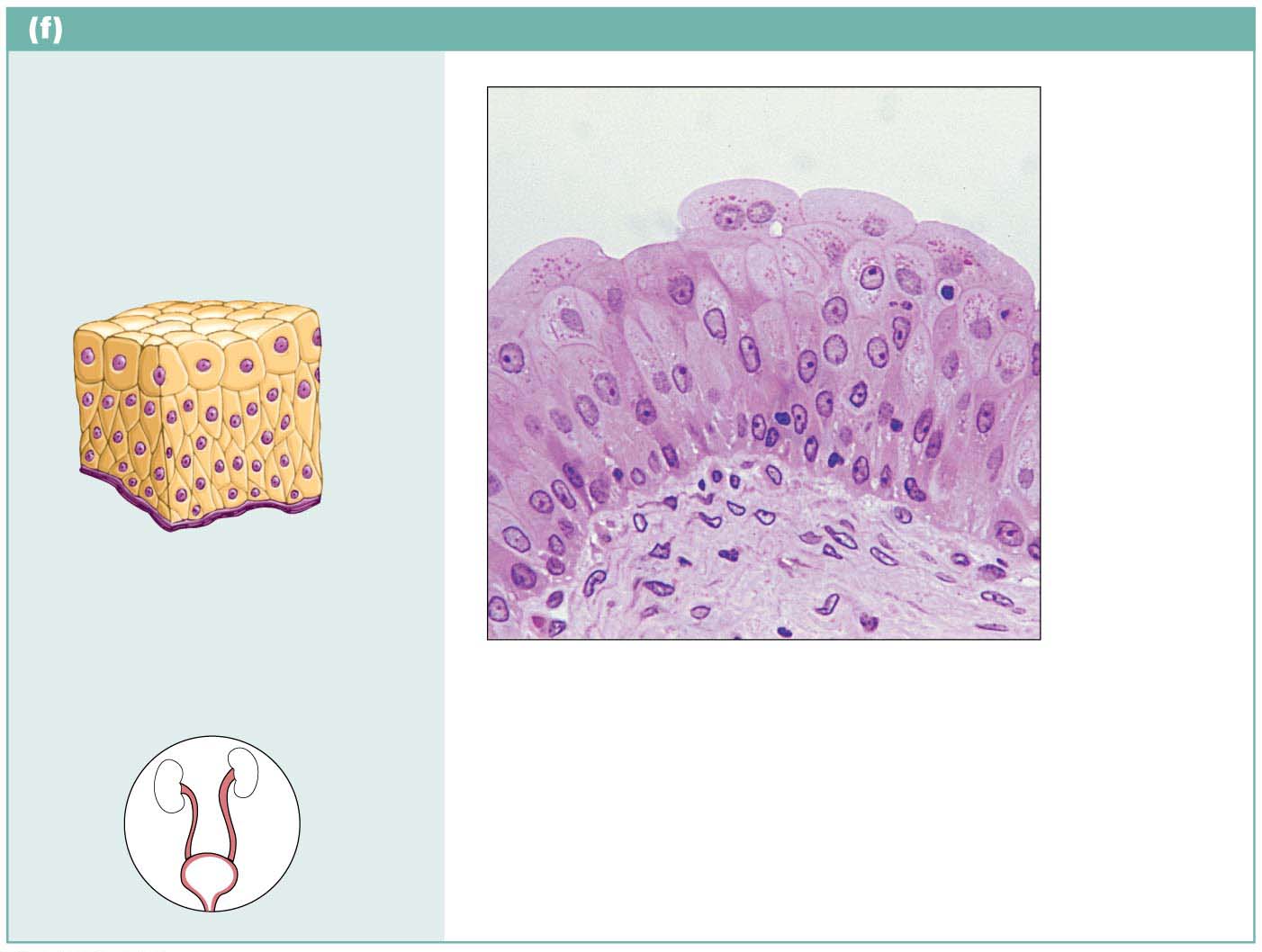 Stratified epithelial tissues (cont.)
Transitional epithelium
Forms lining of hollow urinary organs 
Found in bladder, ureters, and urethra
Ability of cells to change shape when stretched allows for increased flow of urine and, in the case of bladder, more storage space
Photomicrograph: Transitional epithelium
lining the bladder, relaxed state (360×); note
the bulbous, or rounded, appearance of the
cells at the surface; these cells flatten and
elongate when the bladder fills with urine.
© 2016 Pearson Education, Inc.
Glandular Epithelia
Gland
One or more cells that makes and secretes an aqueous fluid called a secretion
Classified by:
Site of product release:
Endocrine: internally secreting (example: hormones)
Exocrine: externally secreting (example: sweat)
Relative number of cells forming the gland
Unicellular (example: goblet cells) or multicellular (example: salivary)
© 2016 Pearson Education, Inc.
Glandular Epithelia (cont.)
Endocrine glands 
Ductless glands
Secretions are not released into a duct; are released into surrounding interstitial fluid, which is picked up by circulatory system
Secrete (by exocytosis) hormones, messenger chemicals that travel through lymph or blood to their specific target organs
Target organs respond in some characteristic way
© 2016 Pearson Education, Inc.
Glandular Epithelia (cont.)
Exocrine glands
Secretions are released onto body surfaces, such as skin, or into body cavities
More numerous than endocrine glands
Secrete products into ducts
Examples include mucous, sweat, oil, and salivary glands
Can be:
Unicellular
Multicellular
© 2016 Pearson Education, Inc.
4.3  Connective Tissue
Connective tissue is the most abundant and widely distributed of primary tissues
Major functions: binding and support, protecting, insulating, storing reserve fuel, and transporting substances (blood)
Four main classes
Connective tissue proper
Cartilage
Bone 
Blood
© 2016 Pearson Education, Inc.
Table 4.1-1 Comparison of Classes of Connective Tissues
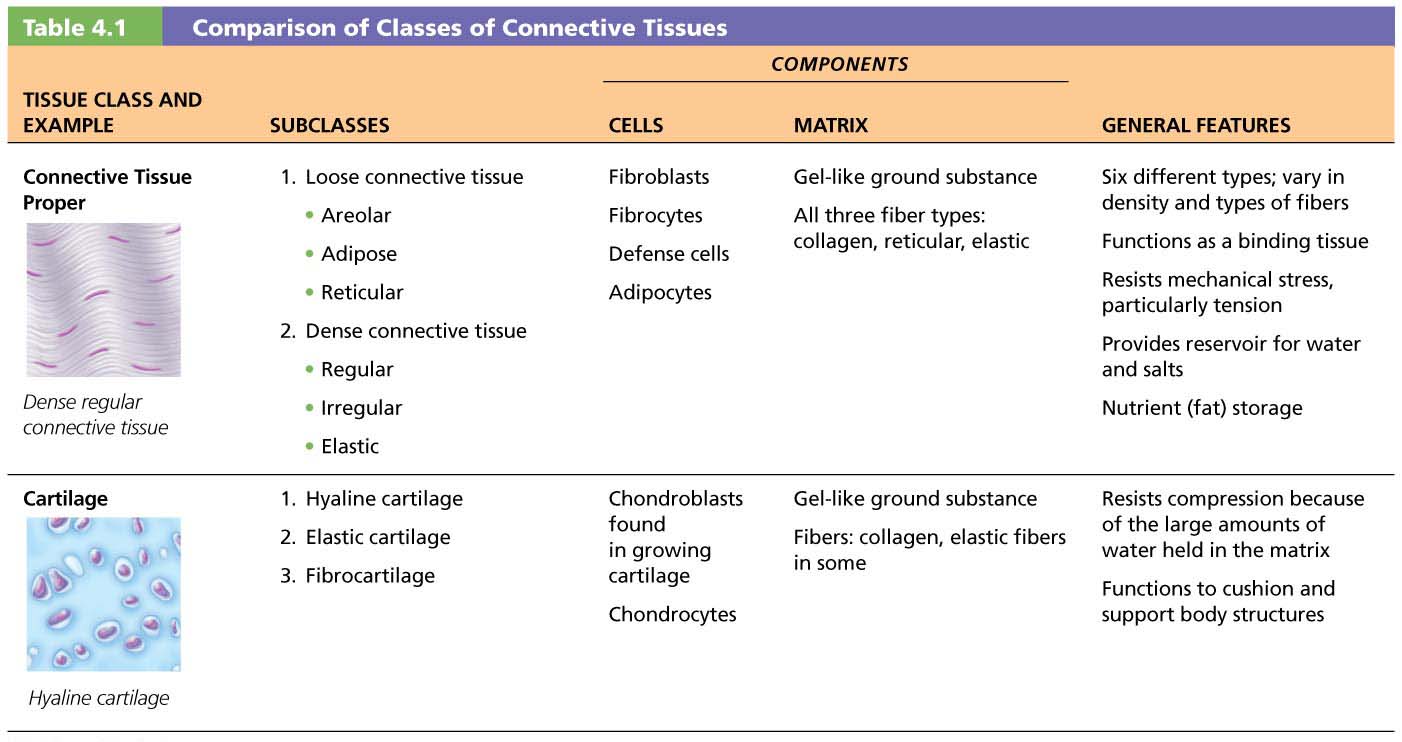 © 2016 Pearson Education, Inc.
Table 4.1-2 Comparison of Classes of Connective Tissues (continued)
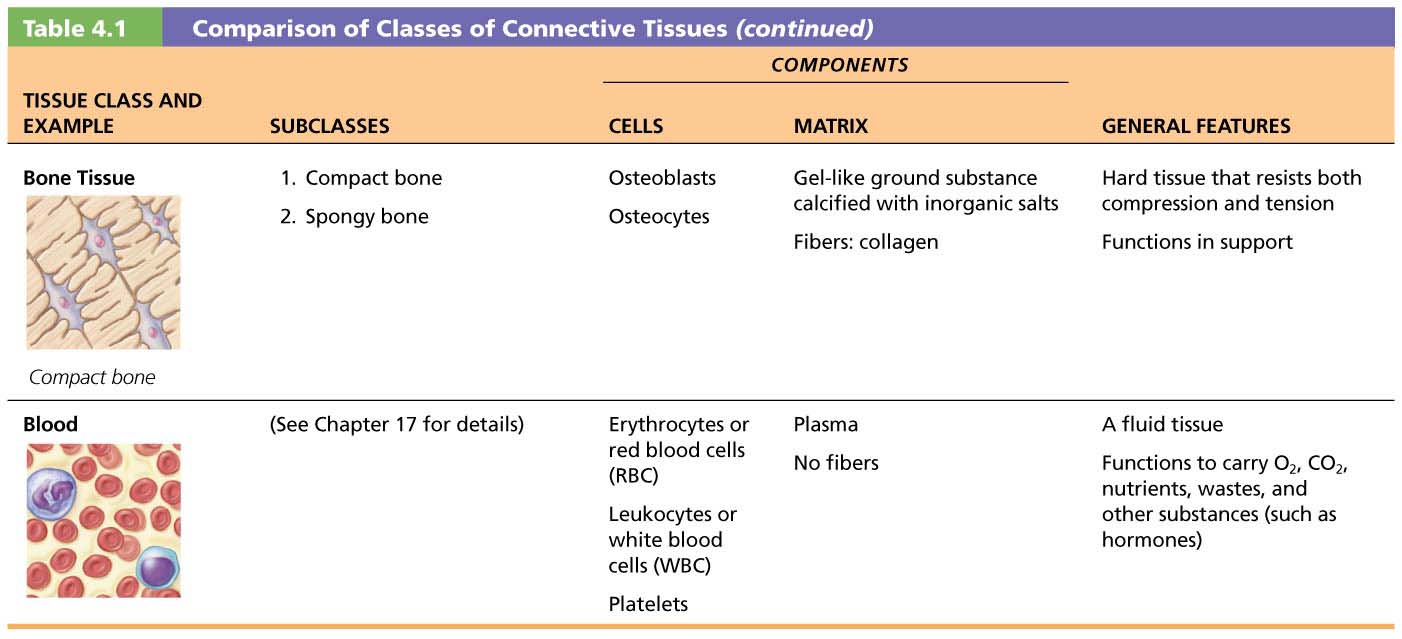 © 2016 Pearson Education, Inc.
Structural Elements of Connective Tissue
All connective tissues have three main elements
Ground substance
Fibers
Cells
The first two elements (ground substance and fibers) together make up the extracellular matrix
Composition and arrangement of these three elements vary considerably in different types of connective tissues
© 2016 Pearson Education, Inc.
Structural Elements of Connective Tissue (cont.)
Connective tissue fibers
Three types of fibers provide support
Collagen
Strongest and most abundant type
Tough; provides high tensile strength
Elastic fibers
Networks of long, thin, elastin fibers that allow for stretch and recoil
Reticular
Short, fine, highly branched collagenous fibers (different chemistry and form from collagen fibers)
Branching forms networks that offer more “give”
© 2016 Pearson Education, Inc.
Structural Elements of Connective Tissue (cont.)
Cells
“Blast” cells
Immature form of cell that actively secretes ground substance and ECM fibers 
Fibroblasts found in connective tissue proper
Chondroblasts found in cartilage
Osteoblasts found in bone
Hematopoietic stem cells in bone marrow
“Cyte” cells
Mature, less active form of “blast” cell that now becomes part of and helps maintain health of matrix
© 2016 Pearson Education, Inc.
Structural Elements of Connective Tissue (cont.)
Other cell types in connective tissues
Fat cells
Store nutrients
White blood cells
Neutrophils, eosinophils, lymphocytes
Tissue response to injury
Mast cells
Initiate local inflammatory response against foreign microorganisms they detect
Macrophages
Phagocytic cells that “eat” dead cells, microorganisms; function in immune system
© 2016 Pearson Education, Inc.
Figure 4.7 Areolar connective tissue: A prototype (model) connective tissue.
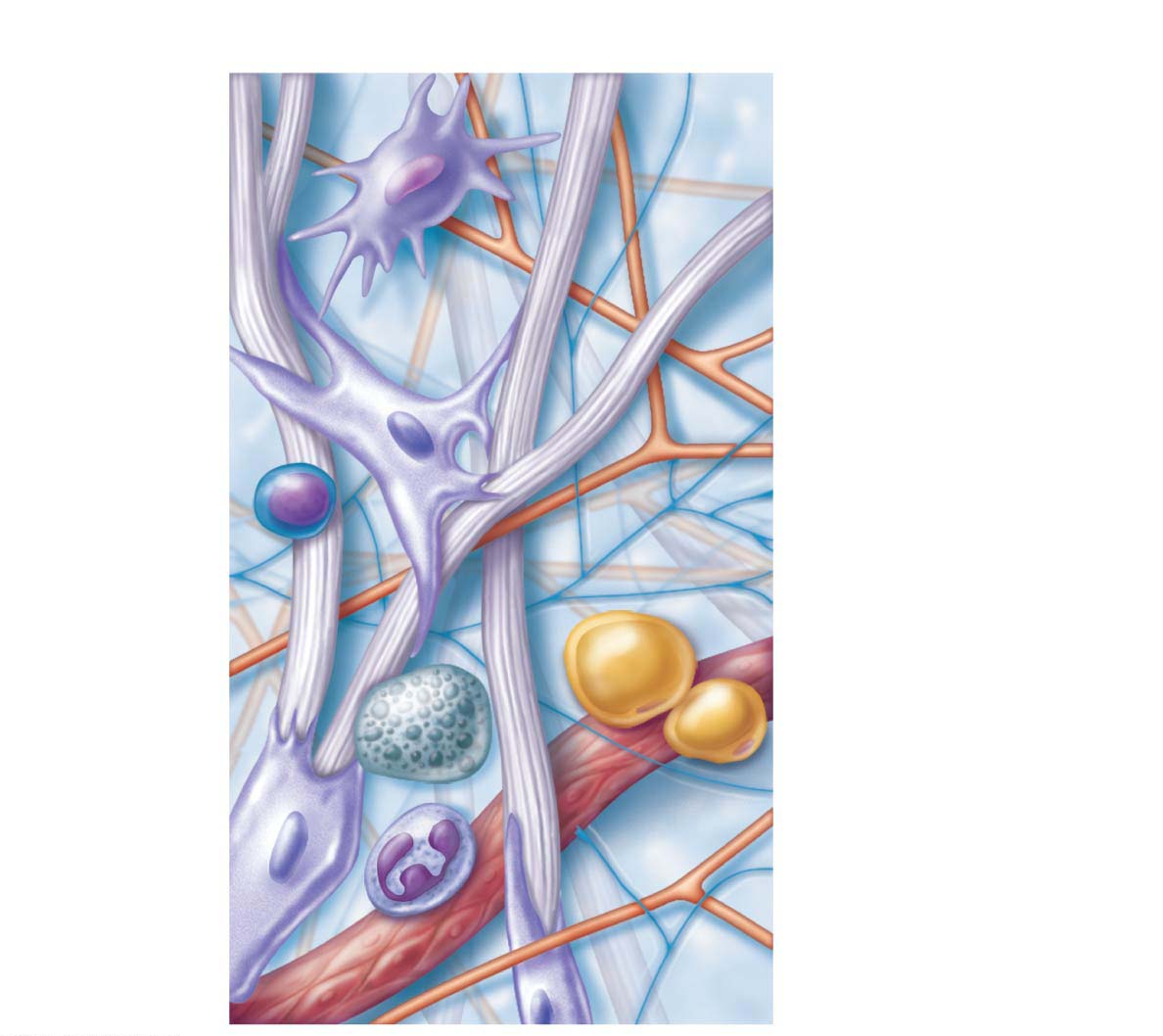 Extracellular
matrix
Cell types
Ground substance
Fibers
Macrophage
• Collagen fiber
• Elastic fiber
• Reticular fiber
Fibroblast
Lymphocyte
Fat cell
Capillary
Mast cell
Neutrophil
© 2016 Pearson Education, Inc.
Types of Connective Tissues
There are four main classes of connective tissue:
Connective tissue proper
Cartilage
Bone 
Blood
© 2016 Pearson Education, Inc.
Types of Connective Tissues (cont.)
Connective tissue proper
Consists of all connective tissues except bone, cartilage, and blood
Two subclasses
CT proper: loose connective tissues
Areolar
Adipose
Reticular
CT proper: dense connective tissues
Dense regular
Dense irregular
Elastic
© 2016 Pearson Education, Inc.
Types of Connective Tissues (cont.)
CT proper: loose connective tissues
Areolar connective tissue
Most widely distributed CT
Supports and binds other tissues
Universal packing material between other tissues
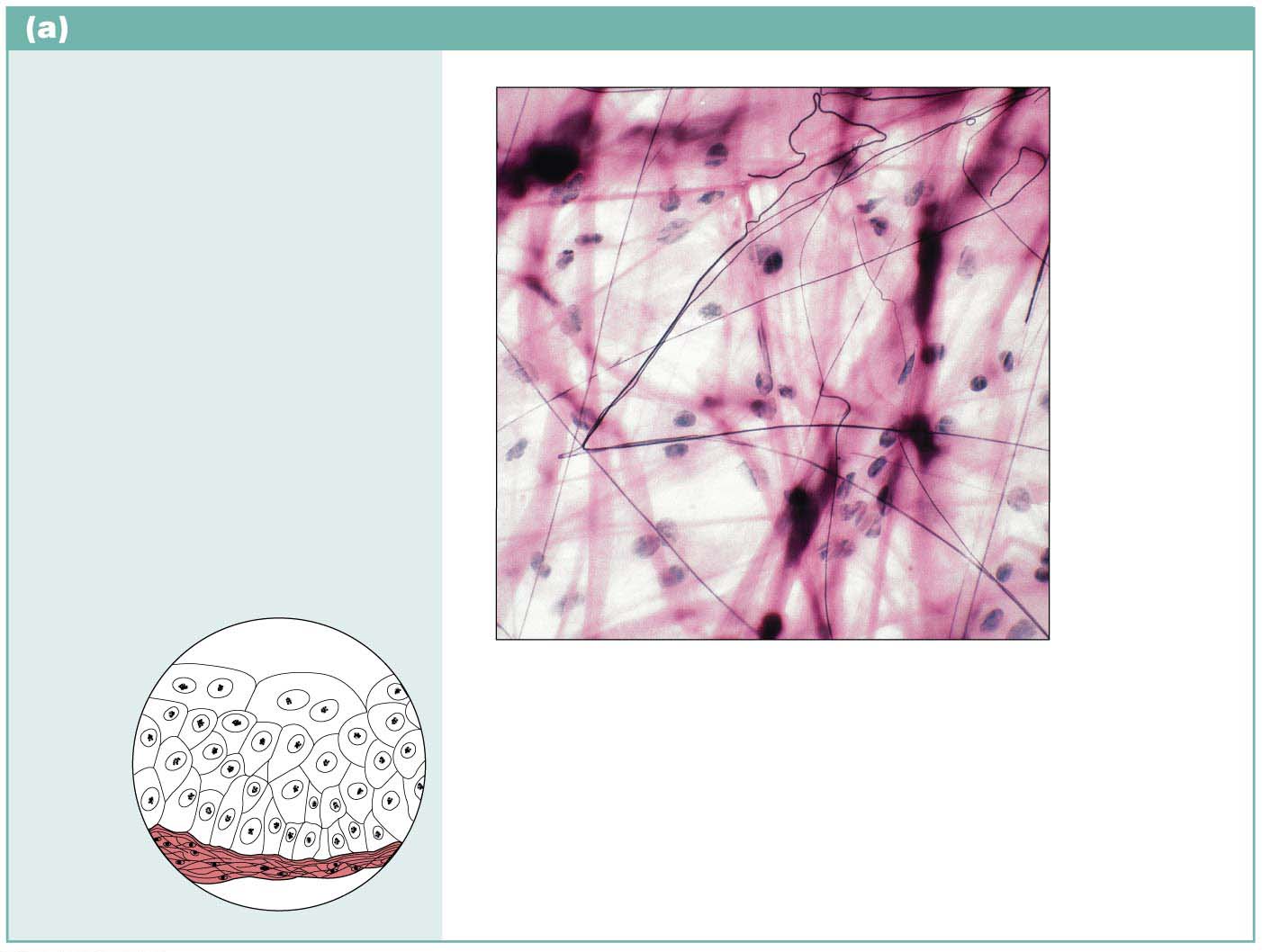 Photomicrograph: Areolar connective tissue, a soft packaging tissue of the body (340×).
© 2016 Pearson Education, Inc.
Types of Connective Tissues (cont.)
CT proper: loose connective tissues (cont.)
Adipose tissue
Similar to areolar tissue but greater nutrient storage
Functions in shock absorption, insulation, and energy storage
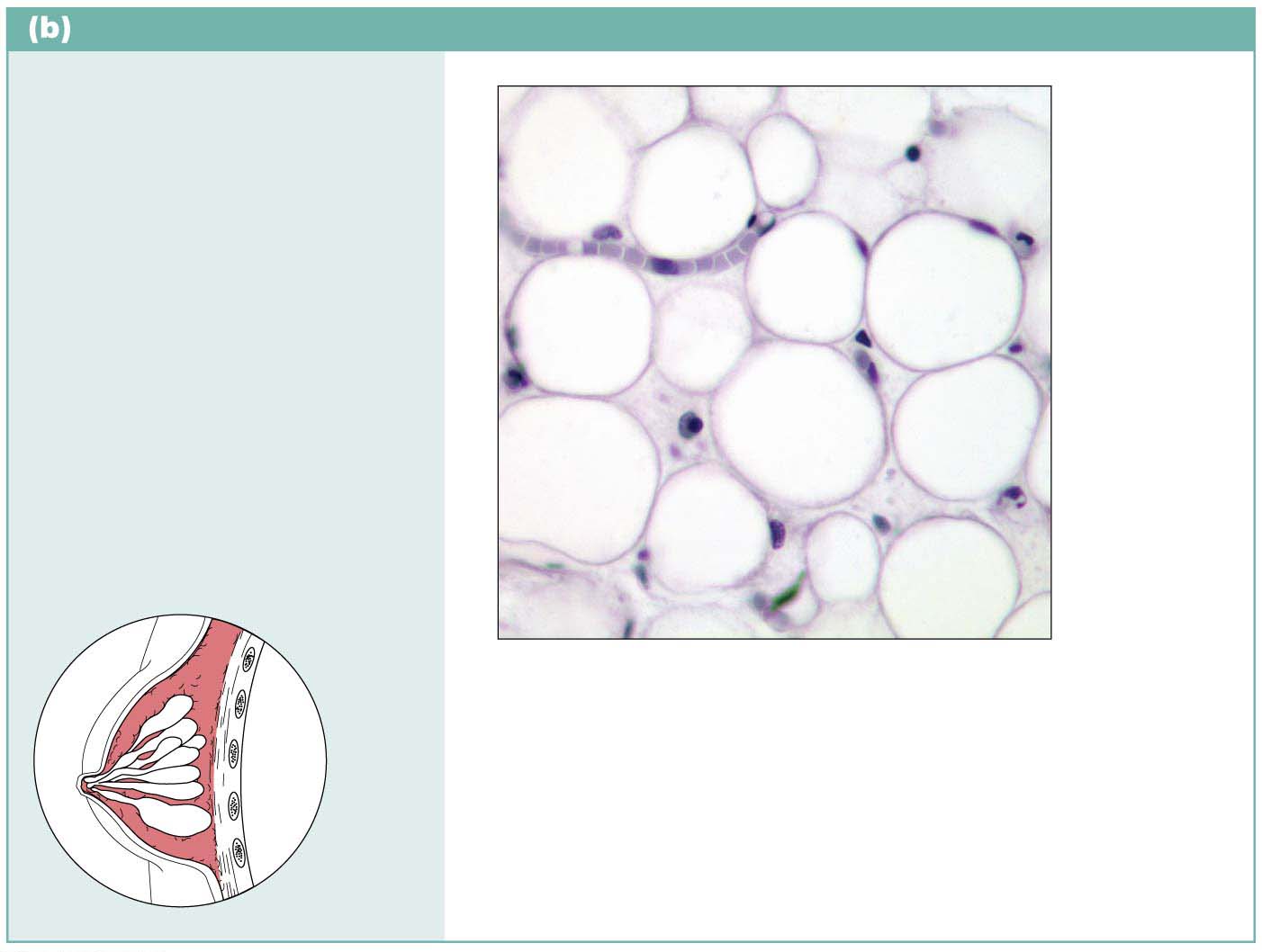 Photomicrograph: Adipose tissue from the
subcutaneous layer under the skin (350×).
© 2016 Pearson Education, Inc.
Types of Connective Tissues (cont.)
CT proper: loose connective tissues (cont.)
Reticular connective tissue
Resembles areolar tissue, but fibers are thinner reticular fibers
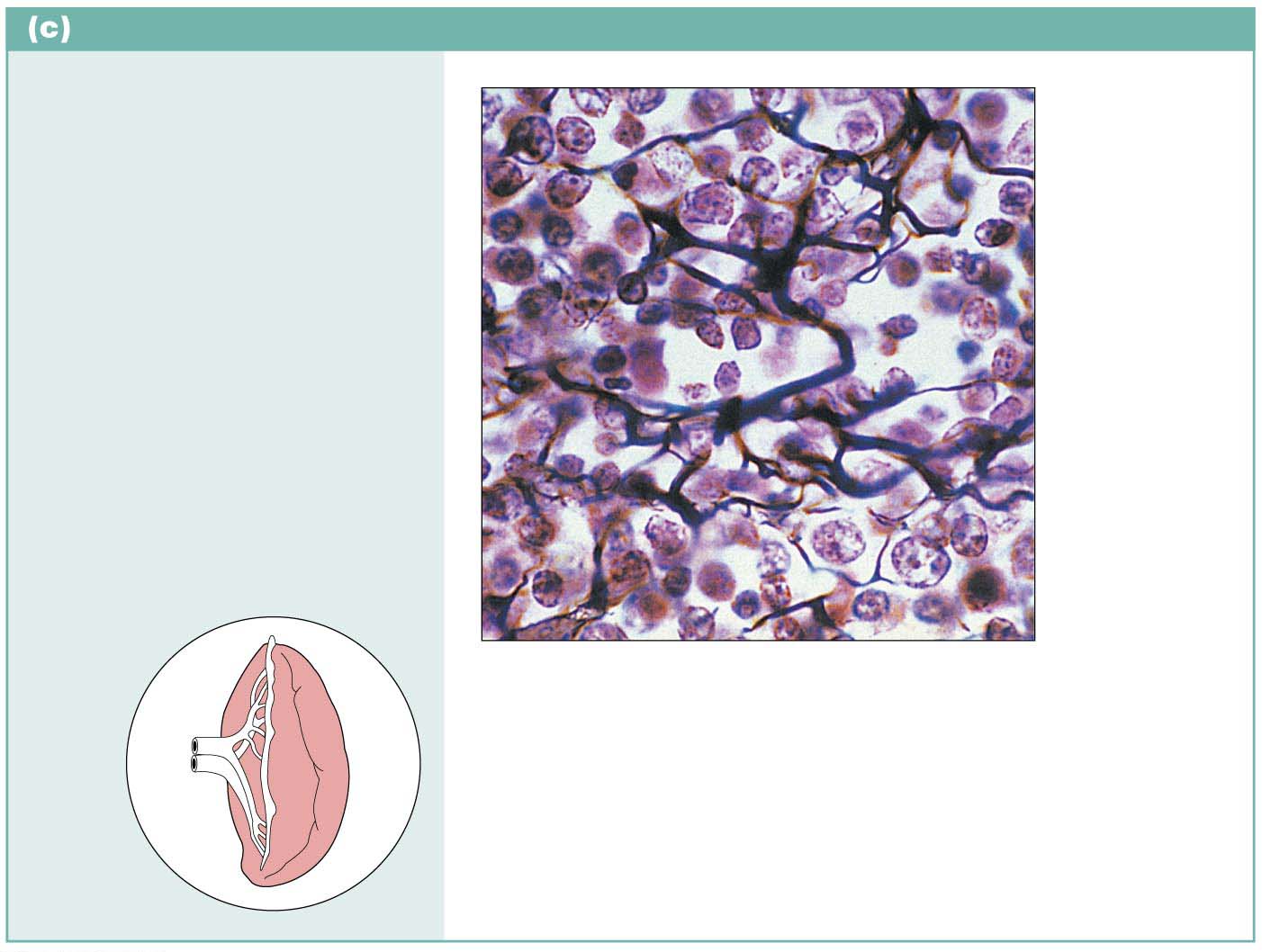 Photomicrograph: Dark-staining network
of reticular connective tissue fibers forming
the internal skeleton of the spleen (350×).
© 2016 Pearson Education, Inc.
Types of Connective Tissues (cont.)
CT proper: dense connective tissues
Three varieties of dense connective tissue
Dense regular
Dense irregular
Elastic
© 2016 Pearson Education, Inc.
Types of Connective Tissues (cont.)
CT proper: dense connective tissues (cont.)
Dense regular connective tissue
Very high tensile strength; can withstand high tension and stretching
Closely packed bundles of thick collagen fibers run parallel to direction of pull
Example: tendons and ligaments
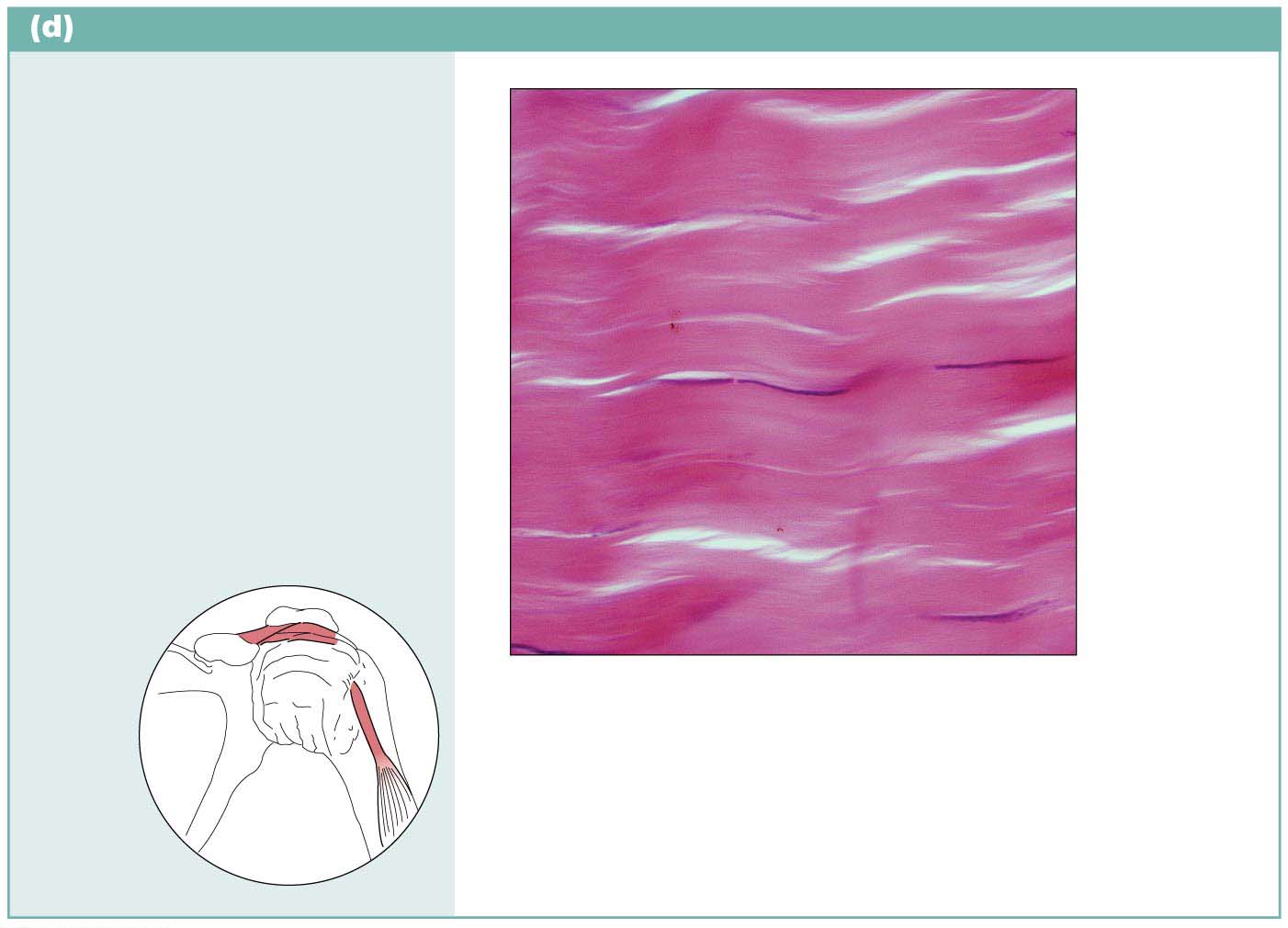 Photomicrograph: Dense regular connective
tissue from a tendon (430×).
© 2016 Pearson Education, Inc.
Types of Connective Tissues (cont.)
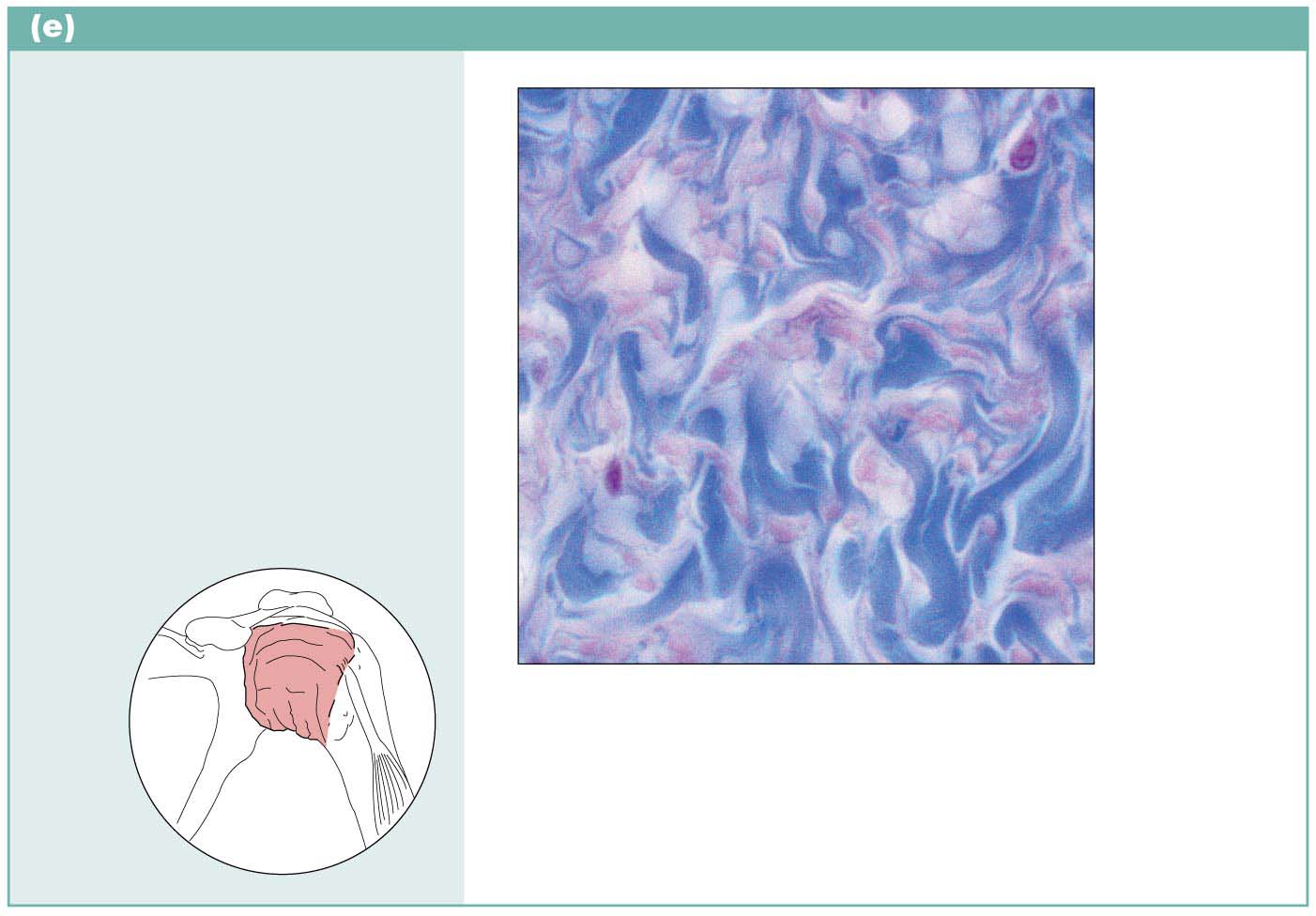 CT proper: dense connective tissues (cont.)
Dense irregular connective tissue
Same elements as dense regular, but bundles of collagen are thicker and irregularly arranged
Forms sheets rather than bundles
Resists tension from many directions
Photomicrograph: Dense irregular 
Connective tissue from the fibrous capsule 
of a joint (430×).
© 2016 Pearson Education, Inc.
Types of Connective Tissues (cont.)
CT proper: dense connective tissues (cont.)
Elastic connective tissue
Some ligaments are very elastic
Also found in walls of many large arteries
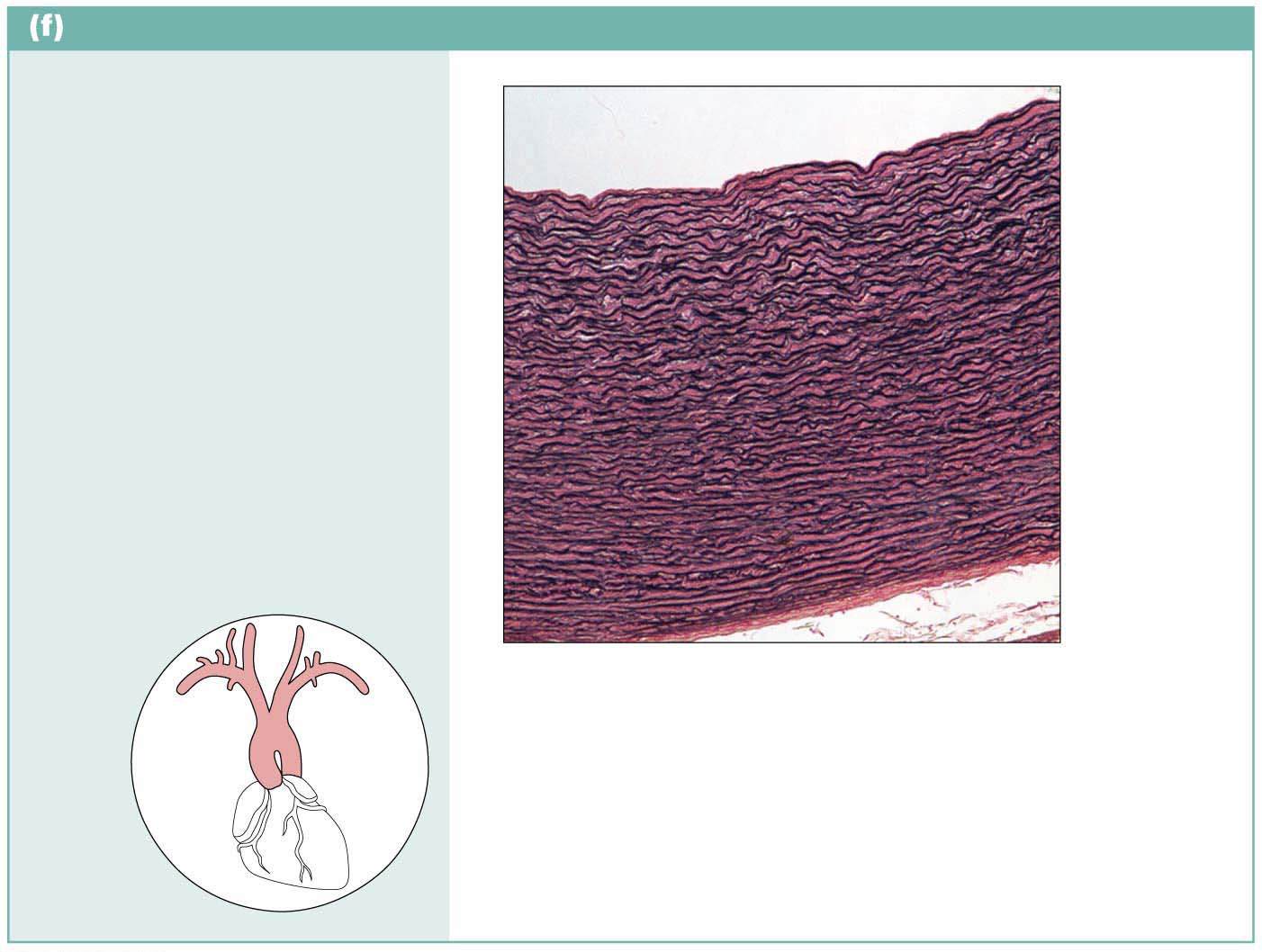 Photomicrograph: Elastic connective tissue
in the wall of the aorta (250×).
© 2016 Pearson Education, Inc.
Types of Connective Tissues (cont.)
Cartilage
Matrix secreted from chondroblasts (during growth) and chondrocytes (adults)
80% water
Tough yet flexible material that lacks nerve fibers
Avascular: receives nutrients from membrane surrounding it
© 2016 Pearson Education, Inc.
Types of Connective Tissues (cont.)
Three types of cartilage: 
Hyaline cartilage
Most abundant; “gristle”
Appears as shiny bluish glass
Found at tips of long bones, nose, trachea, larynx, and cartilage of the ribs
Elastic cartilage
Similar to hyaline but with more elastic fibers
Found in ears and epiglottis
Fibrocartilage
Properties between hyaline and dense regular tissue
Strong, so found in areas such as intervertebral discs and knee
© 2016 Pearson Education, Inc.
Figure 4.8g Connective tissues.
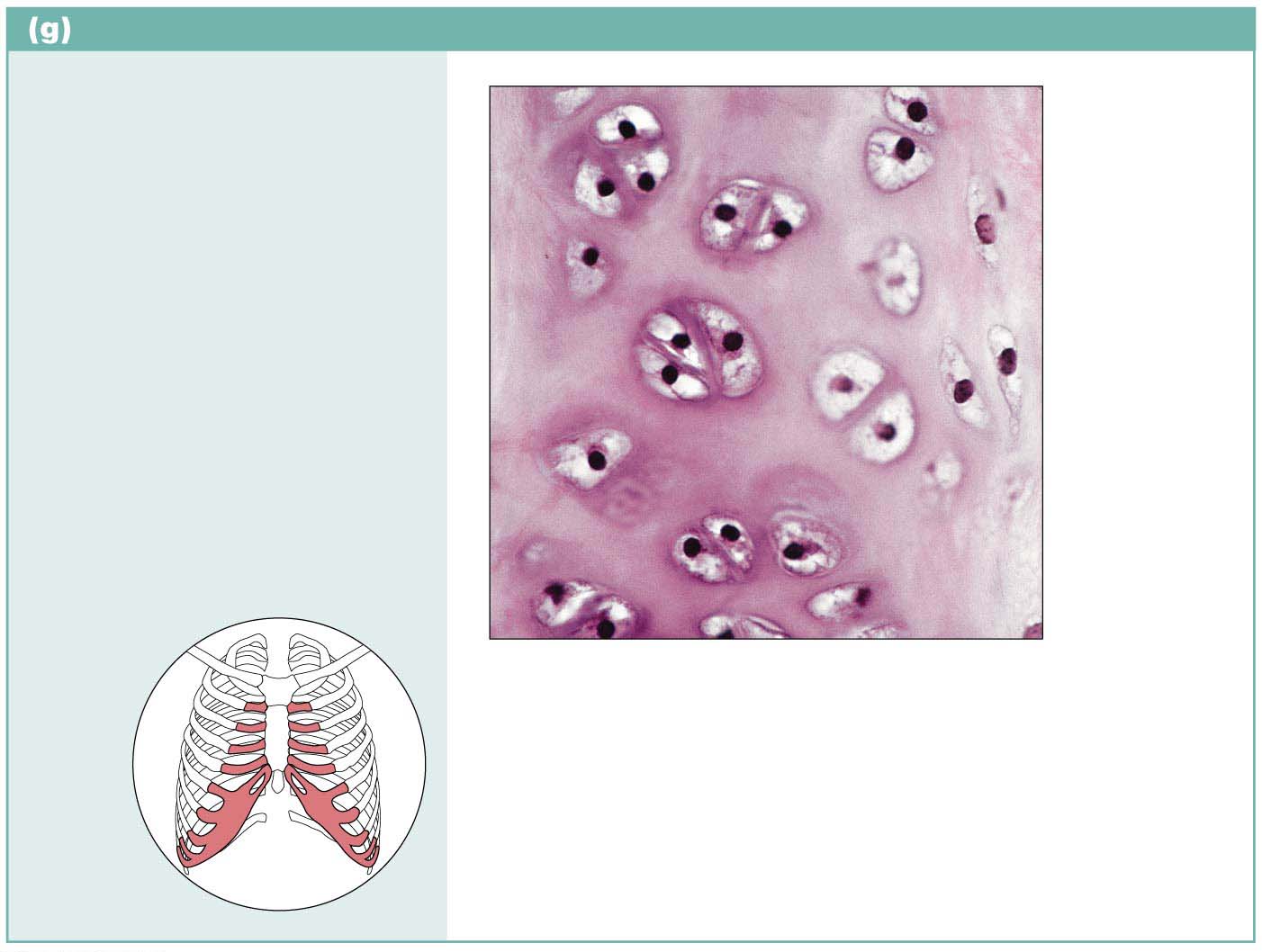 Cartilage: hyaline
Description: Amorphous but
firm matrix; collagen fibers form
an imperceptible network;
chondroblasts produce the
matrix and when mature
(chondrocytes) lie in lacunae.
Chondrocyte
in lacuna
Function: Supports and
reinforces; serves as resilient
cushion; resists compressive
stress.
Matrix
Location: Forms most of the
embryonic skeleton; covers the
ends of long bones in joint
cavities; forms costal cartilages
of the ribs; cartilages of the
nose, trachea, and larynx.
Photomicrograph: Hyaline cartilage from
a costal cartilage of a rib (470×).
Costal
cartilages
© 2016 Pearson Education, Inc.
Figure 4.8h Connective tissues.
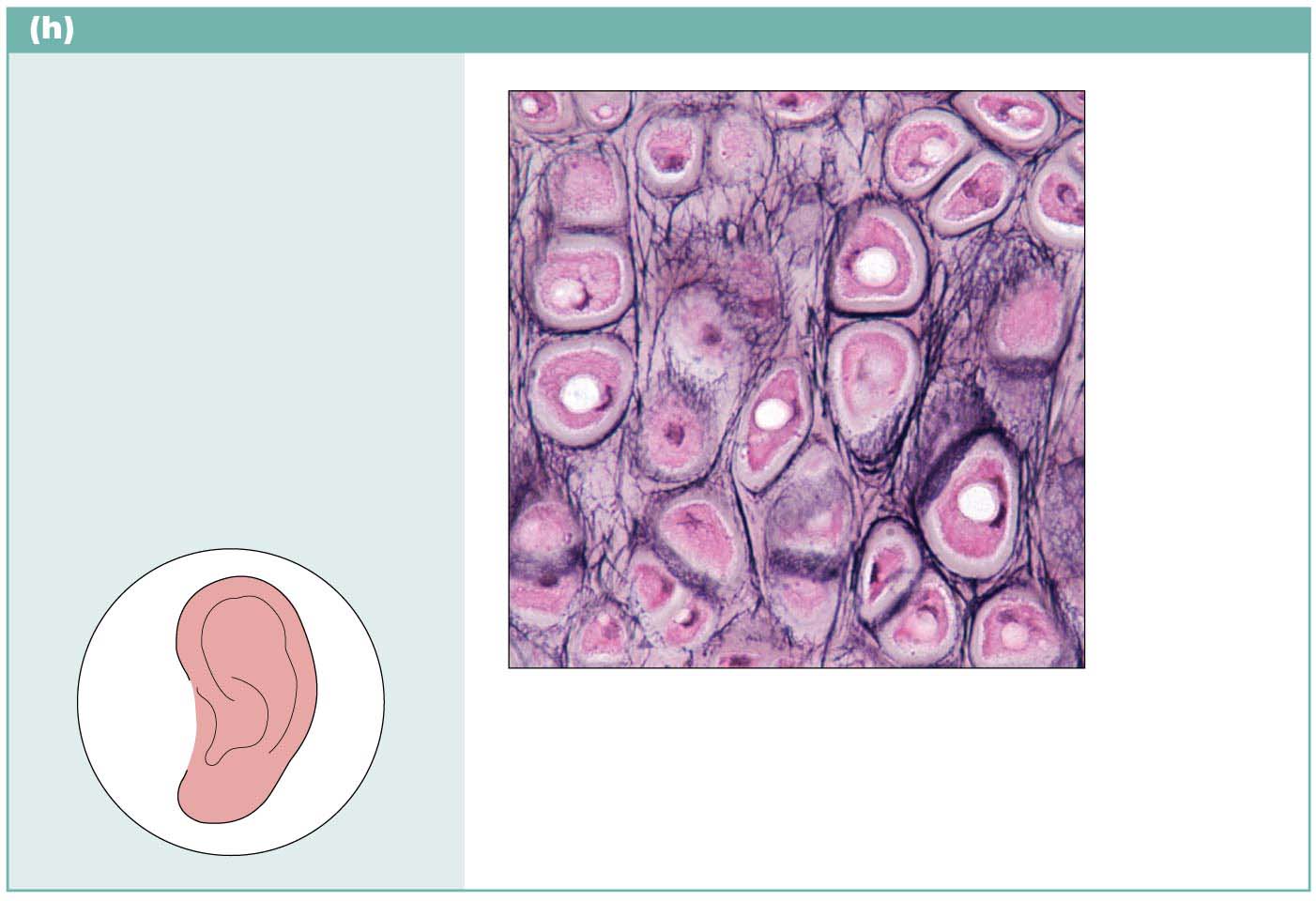 Cartilage: elastic
Description: Similar to hyaline
cartilage, but more elastic
fibers in matrix.
Chondrocyte
in lacuna
Function: Maintains the shape
of a structure while allowing
great flexibility.
Matrix
Location: Supports the
external ear (pinna); epiglottis.
Photomicrograph: Elastic cartilage from the
human ear pinna; forms the flexible skeleton
of the ear (800×).
© 2016 Pearson Education, Inc.
Figure 4.8i Connective tissues.
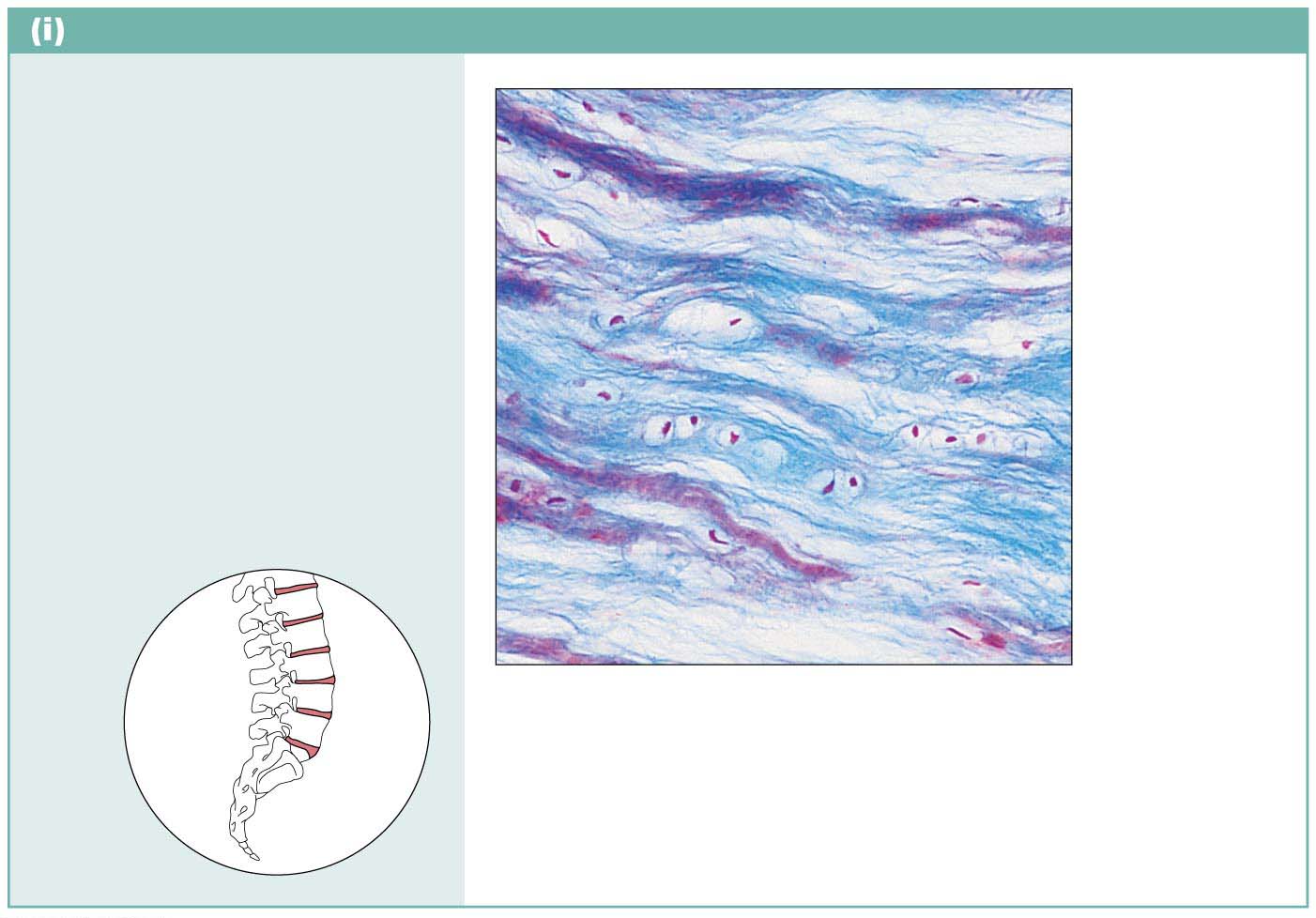 Cartilage: fibrocartilage
Description: Matrix similar to
but less firm than that in hyaline
cartilage; thick collagen fibers
predominate.
Function: Tensile strength
allows it to absorb compressive
shock.
Chondrocytes
in lacunae
Location: Intervertebral discs;
pubic symphysis; discs of knee
joint.
Collagen
fiber
Intervertebral
discs
Photomicrograph: Fibrocartilage of an
intervertebral disc (125×). Special staining
produced the blue color seen.
© 2016 Pearson Education, Inc.
Types of Connective Tissues (cont.)
Bone
Also called osseous tissue
Supports and protects body structures
Stores fat and synthesizes blood cells in cavities
Has more collagen compared to cartilage
Osteoblasts produce matrix
Osteocytes maintain the matrix
Reside in cavities in matrix called lacunae
Osteons: individual structural units
Richly vascularized
© 2016 Pearson Education, Inc.
Figure 4.8j Connective tissues.
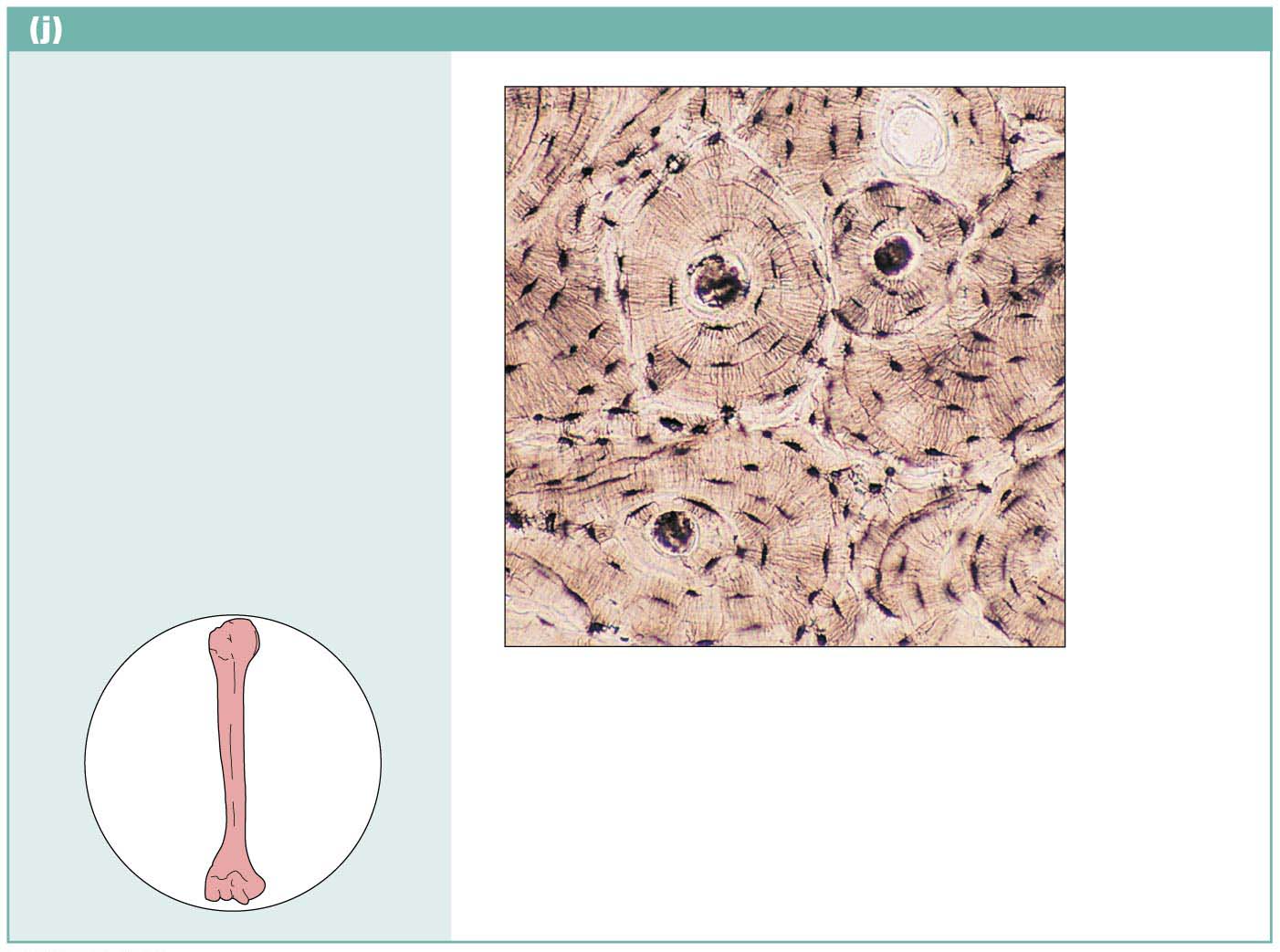 Others: bone (osseous tissue)
Description: Hard, calcified
matrix containing many
collagen fibers; osteocytes
lie in lacunae. Very well
vascularized.
Central
canal
Lacunae
Function: Supports and
protects (by enclosing);
provides levers for the muscles
to act on; stores calcium and
other minerals and fat; marrow
inside bones is the site for
blood cell formation
(hematopoiesis).
Lamella
Location: Bones
Photomicrograph: Cross-sectional view of
bone (125×).
© 2016 Pearson Education, Inc.
Types of Connective Tissues (cont.)
Blood
Most atypical connective tissue because it is fluid
Consists of cells surrounded by matrix (plasma)
Red blood cells are most common cell type
Also contains white blood cells and platelets
Fibers are soluble proteins that precipitate during blood clotting
Functions in transport and in carrying nutrients, wastes, gases, and other substances
© 2016 Pearson Education, Inc.
Figure 4.8k Connective tissues.
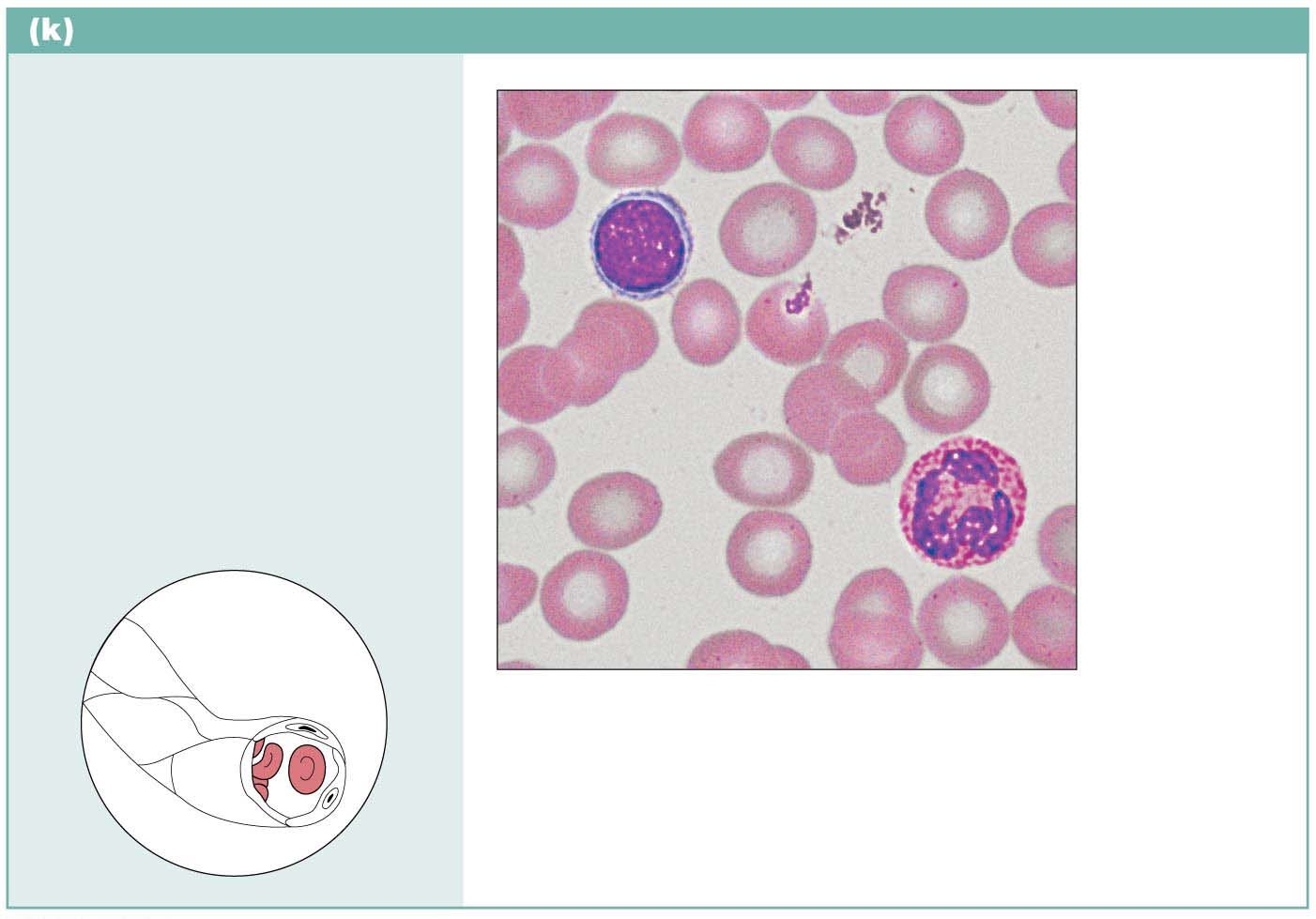 Connective tissue: blood
Description: Red and white
blood cells in a fluid matrix
(plasma).
Red blood
cells
(erythrocytes)
White blood
cells:
Function: Transport
respiratory gases, nutrients,
wastes, and other substances.
• Lymphocyte
• Neutrophil
Location: Contained within
blood vessels.
Plasma
Photomicrograph: Smear of human blood (1670×);
shows two white blood cells surrounded by red
blood cells.
© 2016 Pearson Education, Inc.
4.4  Muscle Tissue
Highly vascularized
Responsible for most types of movement
Muscle cells possess myofilaments made up of actin and myosin proteins that bring about contraction
Three types of muscle tissues:
Skeletal muscle
Cardiac muscle
Smooth muscle
© 2016 Pearson Education, Inc.
Skeletal Muscle
Skeletal muscle tissue
Attached to and causes movement of bones
Also called voluntary muscle
consciously controlled
Cells are called muscle fibers
Contain multiple nuclei
Appear striated or banded
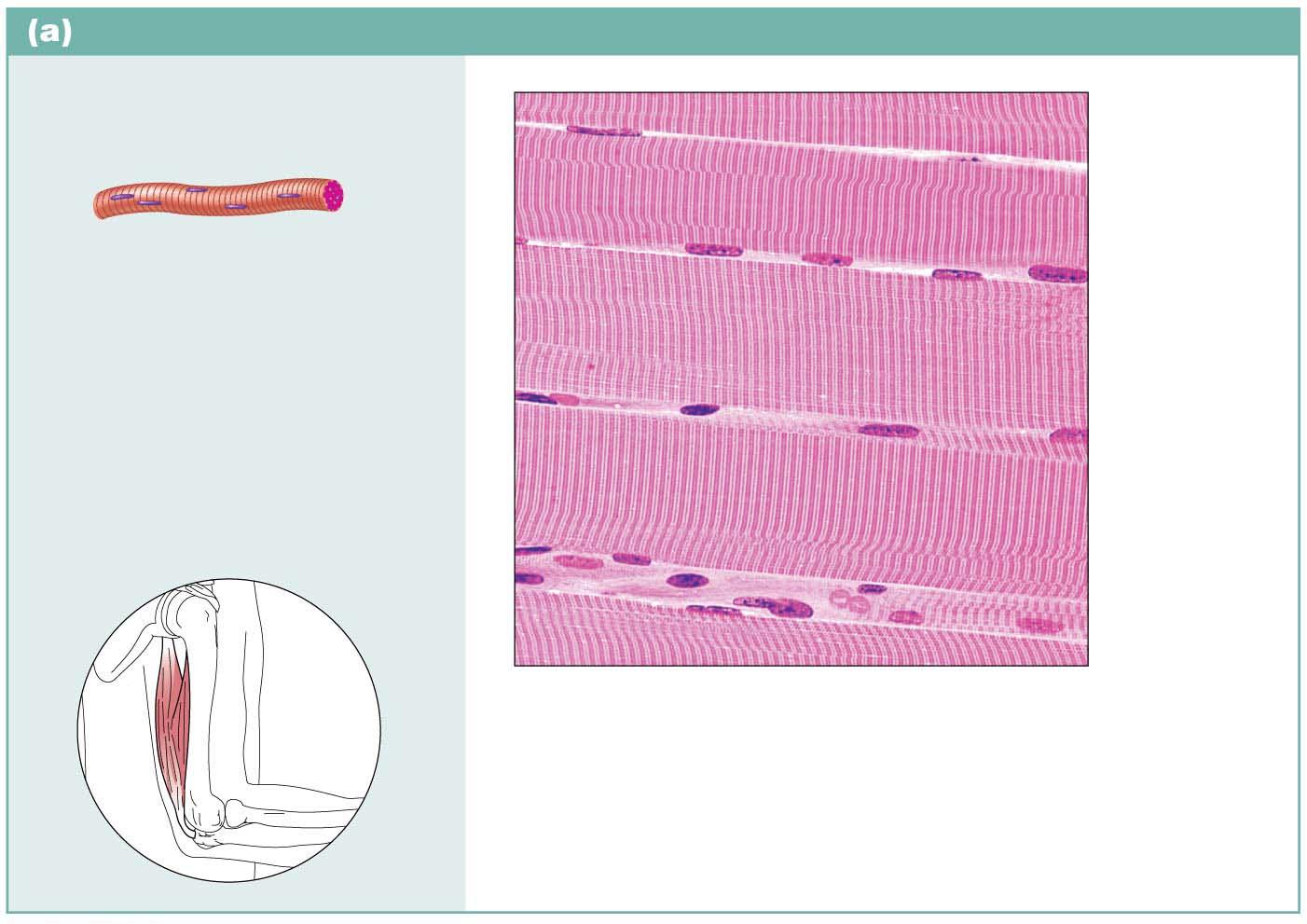 Photomicrograph: Skeletal muscle (440×).
Notice the obvious banding pattern and the
fact that these large cells are multinucleate.
© 2016 Pearson Education, Inc.
Cardiac Muscle
Cardiac muscle tissue
Found only in walls of heart
Involuntary muscle
Striated
One nucleus
Cells can have many branches that join branches of other     cardiac cells
Intercalated discs
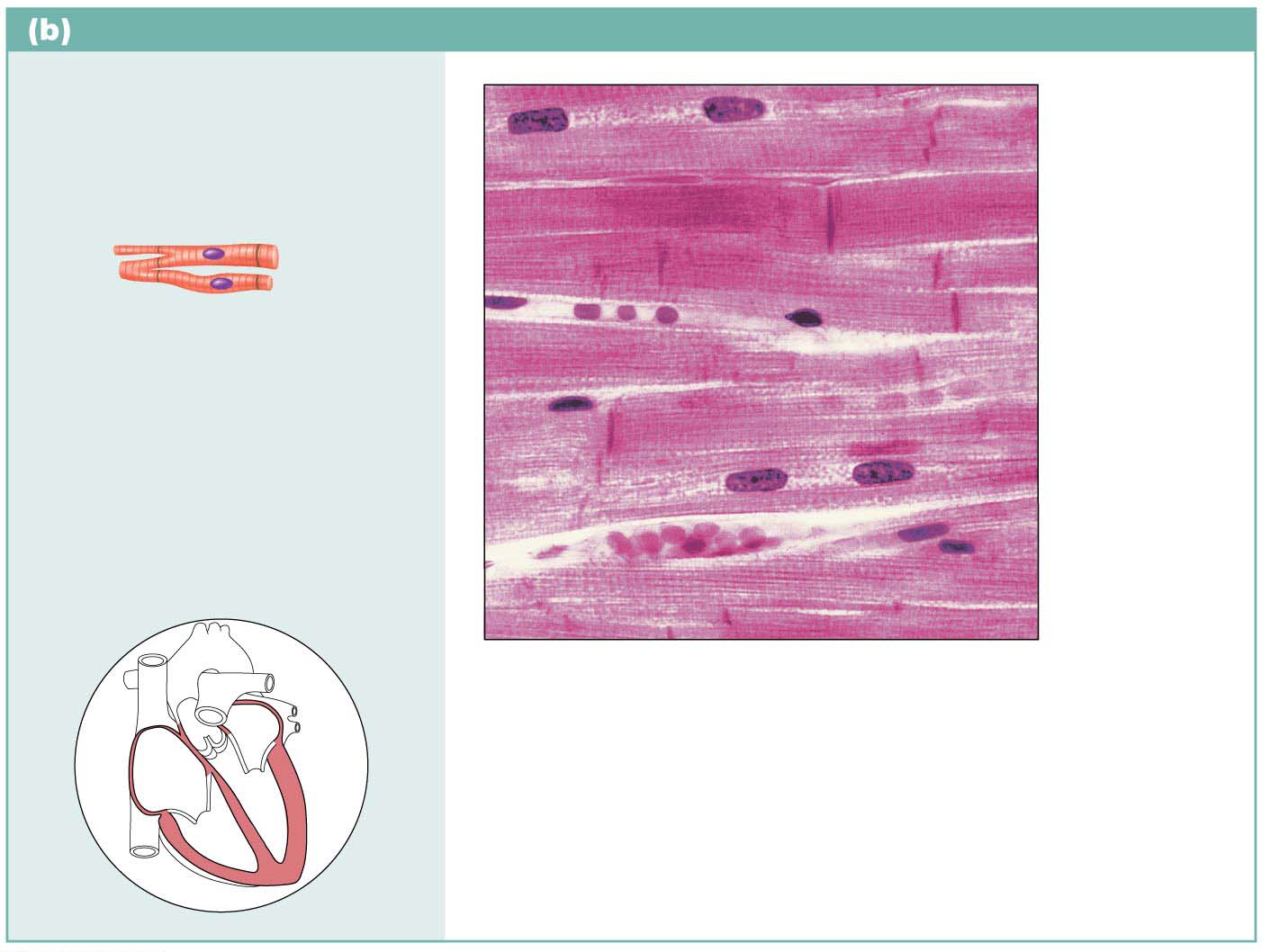 Photomicrograph: Cardiac muscle (475×);
notice the striations, branching of cells, and
the intercalated discs.
© 2016 Pearson Education, Inc.
Smooth Muscle
Smooth muscle tissue
Found mainly in walls of hollow organs (other than heart)
Involuntary muscle
Has no visible striations
Spindle-shaped cells with one nucleus
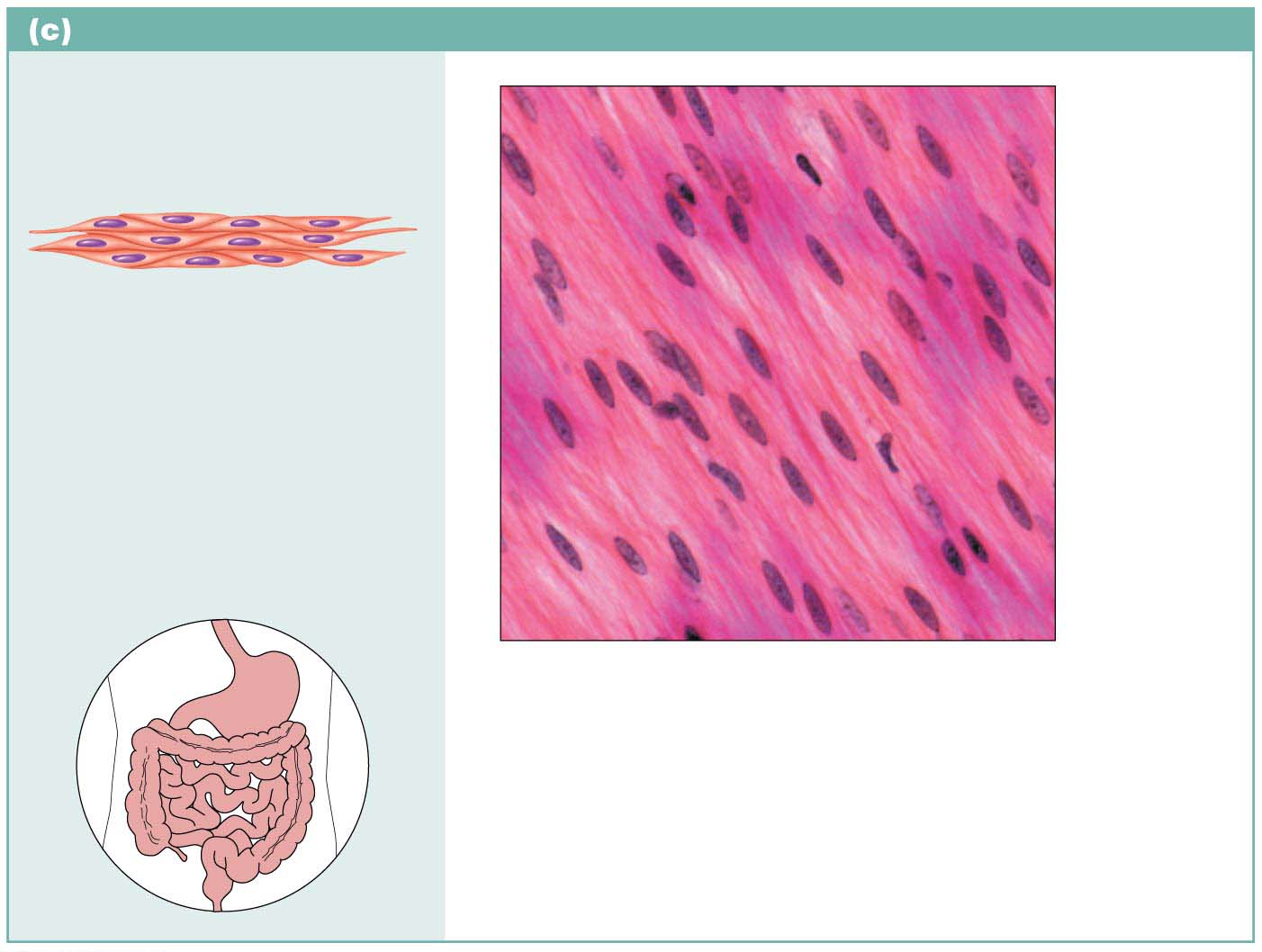 Photomicrograph: Sheet of smooth muscle
from the digestive tract (500×).
© 2016 Pearson Education, Inc.
4.5  Nervous Tissue
Main component of nervous system (brain, spinal cord, nerves)
Regulates and controls body functions
Made up of two specialized cells:
Neurons: specialized nerve cells that generate and conduct nerve impulses
Supporting cells that support, insulate, and protect neurons
© 2016 Pearson Education, Inc.
Figure 4.10 Nervous tissue.
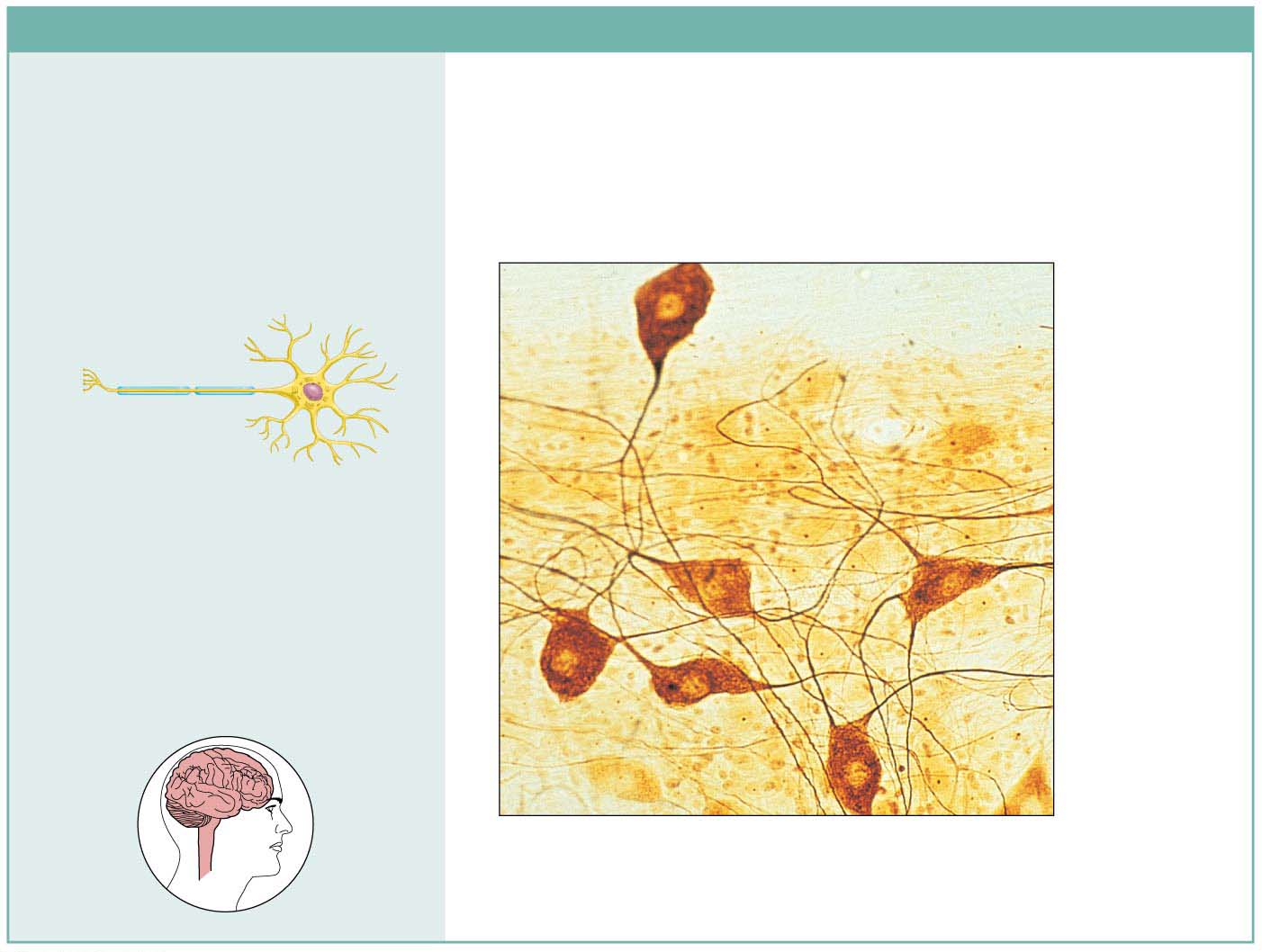 Nervous tissue
Description: Neurons are
branching cells; cell processes
that may be quite long extend
from the nucleus-containing
cell body; also contributing to
nervous tissue are nonexcitable
supporting cells.
Cell body
Neuron processes
Nuclei of
supporting
cells
Dendrites
Axon
Cell body
of a neuron
Function: Neurons transmit
electrical signals from sensory
receptors and to effectors
(muscles and glands); supporting
cells support and protect neurons.
Neuron
processes
Location: Brain, spinal
cord, and nerves.
Photomicrograph: Neurons (350×)
© 2016 Pearson Education, Inc.
4.7  Tissue Repair
When the body’s barriers are compromised, the inflammatory and immune responses are activated
Repair starts very quickly
Repair is the function of the inflammatory process
© 2016 Pearson Education, Inc.
Steps in Tissue Repair
Repair can occur in two major ways:
Regeneration: same kind of tissue replaces destroyed tissue, so original function is restored
Fibrosis: connective tissue replaces destroyed tissue, and original function lost
Step 1: Inflammation sets stage
Release of inflammatory chemicals causes:
Dilation of blood vessels
Increase in blood vessel permeability
Clotting of blood occurs
© 2016 Pearson Education, Inc.
Figure 4.12-1 Tissue repair of a nonextensive skin wound: regeneration and fibrosis.
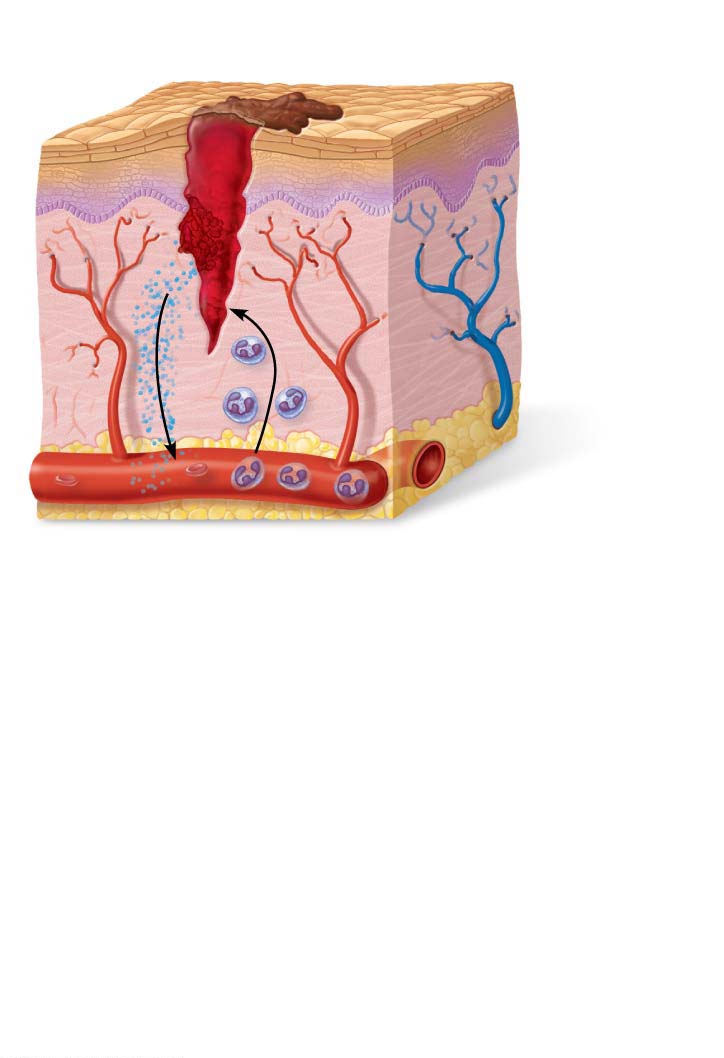 Scab
Blood clot in
incised wound
Epidermis
Vein
Migrating
white
blood cell
Inflammatory
chemicals
Artery
1
Inflammation sets the stage:
Severed blood vessels bleed.
Inflammatory chemicals are released by
injured tissue cells, mast cells, and others.
Local blood vessels become morepermeable, allowing white blood cells, fluid,clotting proteins, and other plasma proteinsto seep into the injured area.
Clotting occurs; surface exposed to airdries and forms a scab.
© 2016 Pearson Education, Inc.
Steps in Tissue Repair (cont.)
Step 2: Organization restores blood supply
Organization begins as the blood clot is replaced with granulation tissue (new capillary-enriched tissue)
Epithelium begins to regenerate
Fibroblasts produce collagen fibers to bridge the gap until regeneration is complete
Any debris in area is phagocytized
© 2016 Pearson Education, Inc.
Figure 4.12-2 Tissue repair of a nonextensive skin wound: regeneration and fibrosis.
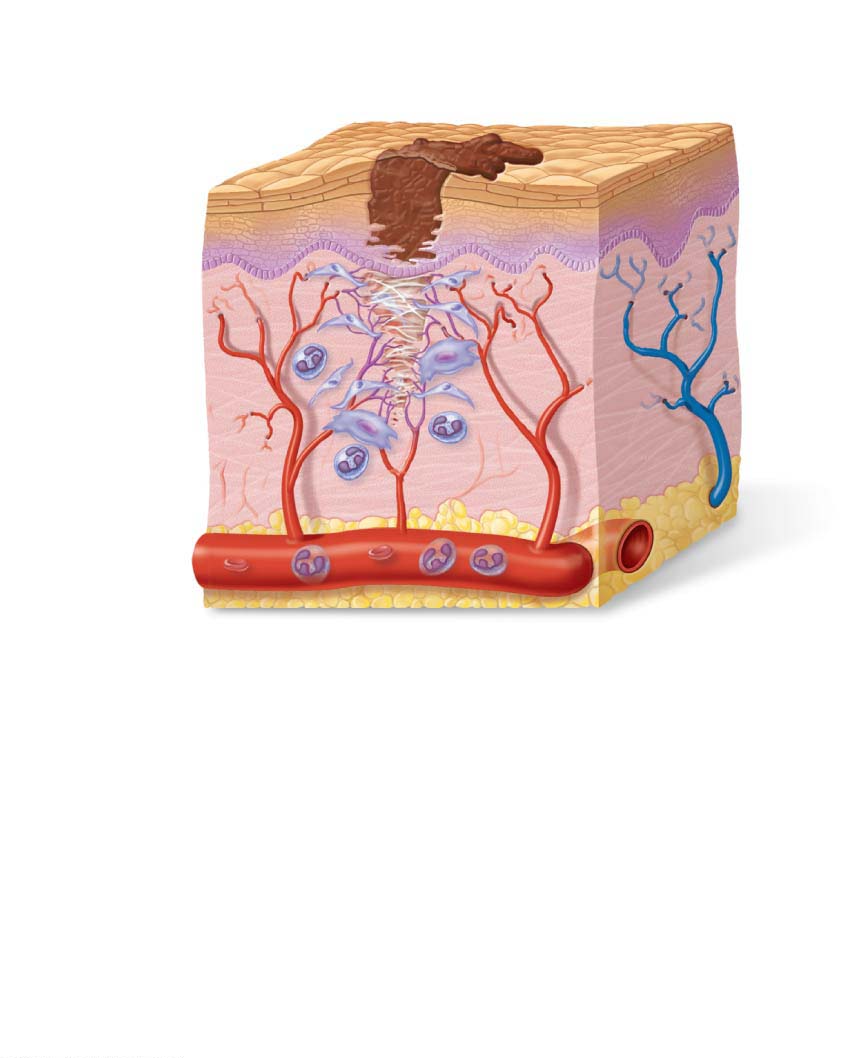 Regenerating
epithelium
Area of
granulation
tissue
ingrowth
Fibroblast
Macrophage
Budding
capillary
2
Organization restores the blood supply:
The clot is replaced by granulation tissue,which restores the vascular supply.
Fibroblasts produce collagen fibers thatbridge the gap.
Macrophages phagocytize dead anddying cells and other debris.
Surface epithelial cells multiply andmigrate over the granulation tissue.
© 2016 Pearson Education, Inc.
Steps in Tissue Repair (cont.)
Step 3: Regeneration and fibrosis effect permanent repair
The scab detaches
Fibrous tissue matures
Epithelium thickens and begins to resemble adjacent tissue
Results in a fully regenerated epithelium with underlying scar tissue, which may or may not be visible
© 2016 Pearson Education, Inc.
Figure 4.12-3 Tissue repair of a nonextensive skin wound: regeneration and fibrosis.
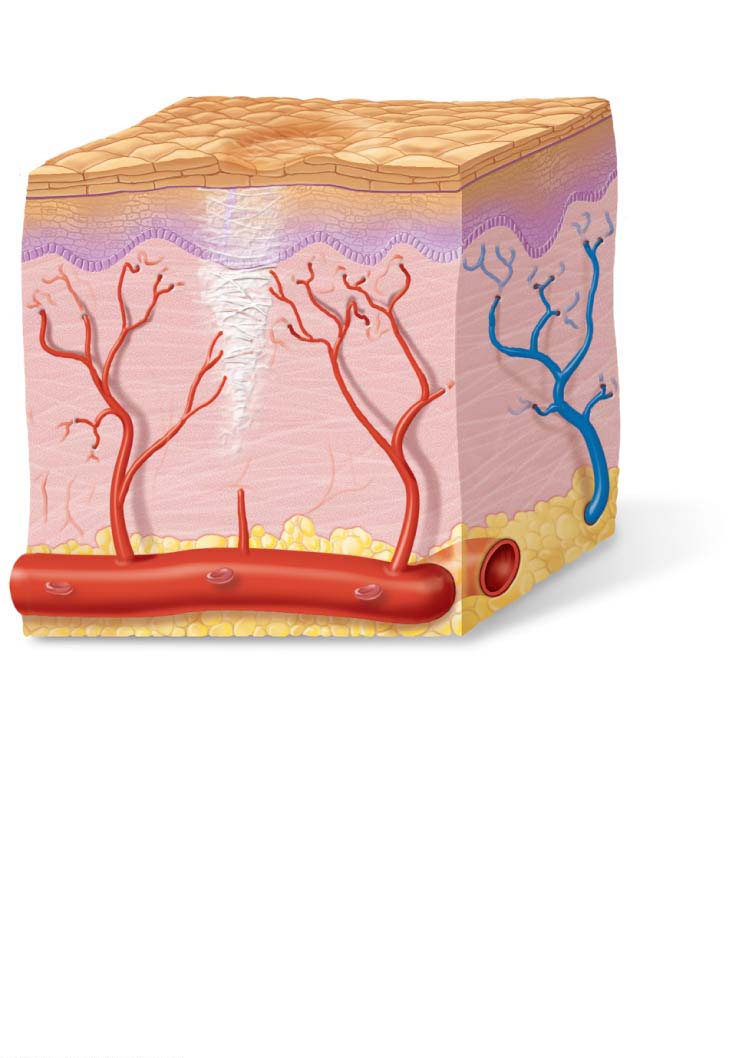 Regenerated epithelium
3
Fibrosed area
Regeneration and fibrosis effect
permanent repair:
The fibrosed area matures andcontracts; the epithelium thickens.
A fully regenerated epithelium withan underlying area of scar tissueresults.
© 2016 Pearson Education, Inc.
Regenerative Capacity of Different Tissues
Tissues that regenerate extremely well include:
Epithelial tissues, bone, areolar connective tissue, dense irregular connective tissue, blood-forming tissue
Tissue with moderate regenerating capacity:
Smooth muscle and dense regular connective tissue
© 2016 Pearson Education, Inc.
Regenerative Capacity of Different Tissues (cont.)
Tissues with virtually no functional regenerative capacity:
Cardiac muscle and nervous tissue of brain and spinal cord
New research shows cell division does occur, and efforts are underway to coax them to regenerate better
© 2016 Pearson Education, Inc.
Clinical – Homeostatic Imbalance 4.3
Scar tissue that forms in organs, particularly the heart, can severely impair the function of that organ
May cause the organ to lose volume capacity
May block substances from moving through organ
May interfere with ability of muscles to contract or may impair nerve transmissions
© 2016 Pearson Education, Inc.
Clinical – Homeostatic Imbalance 4.3
Scar adhesions may cause organs to adhere to neighboring structures, preventing normal functions
Scarring can potentially cause progressive failure of the organ, particularly the heart
© 2016 Pearson Education, Inc.